Arte Románico Español
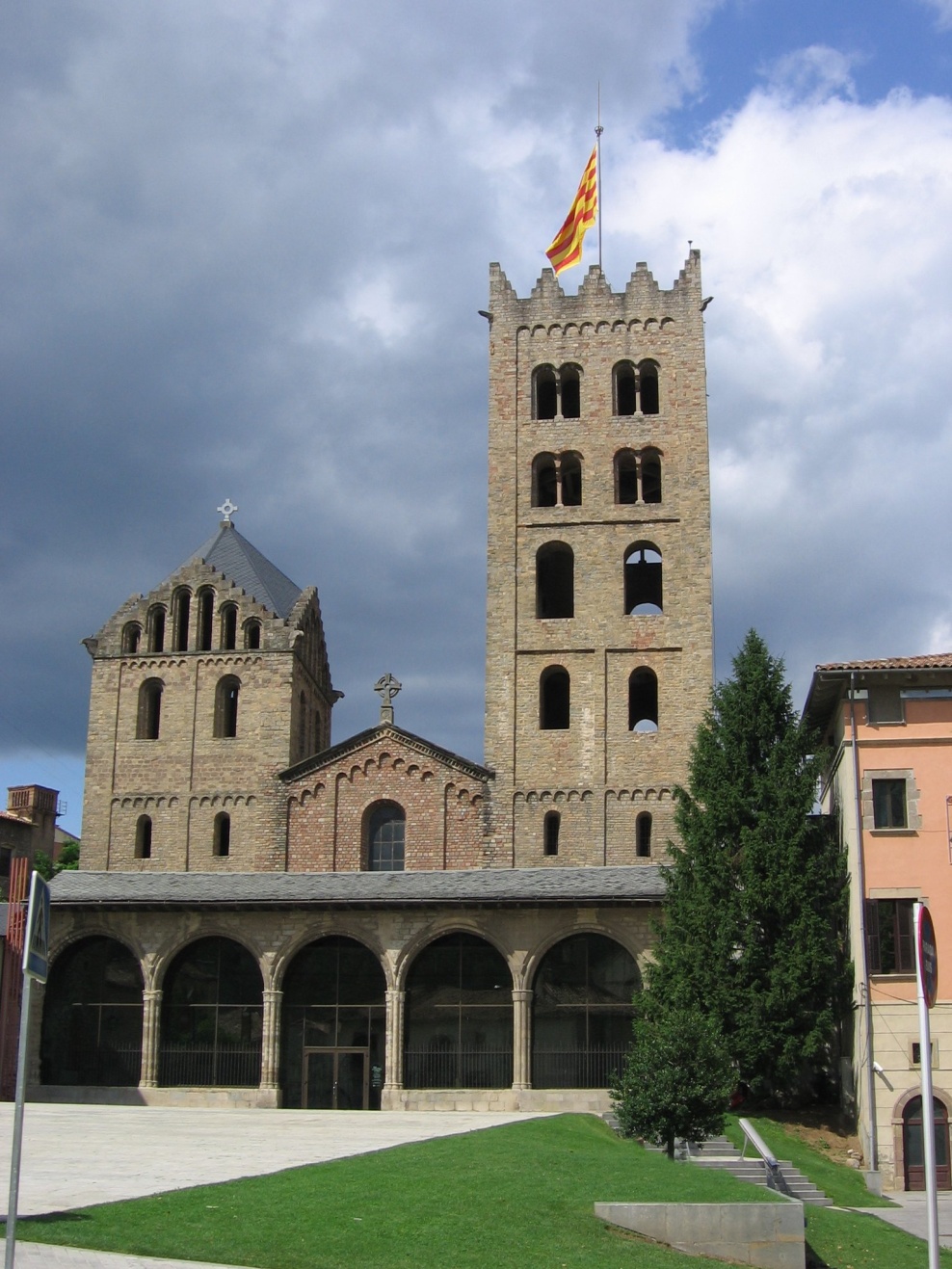 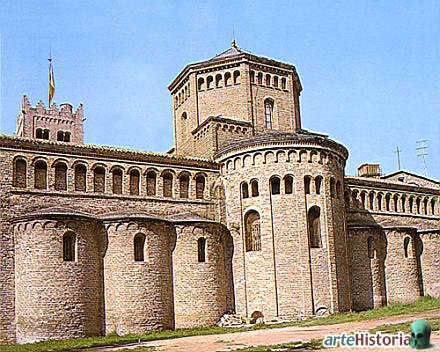 Monasterio de Ripoll
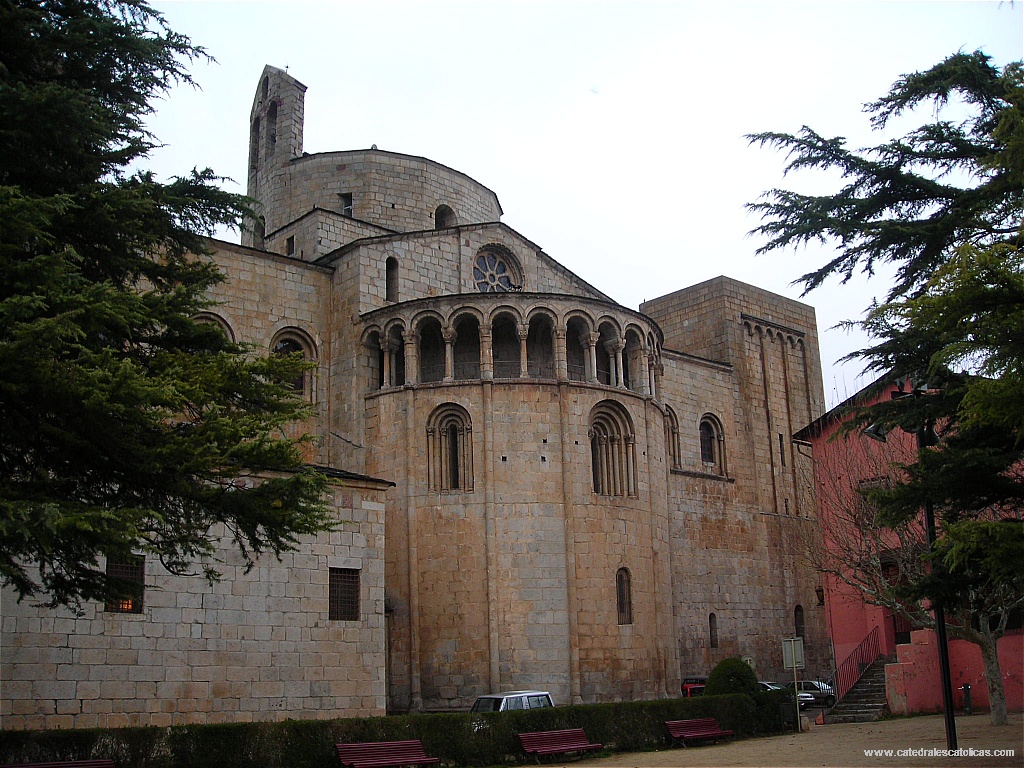 Catedral de Seo de Urgell (Lérida)
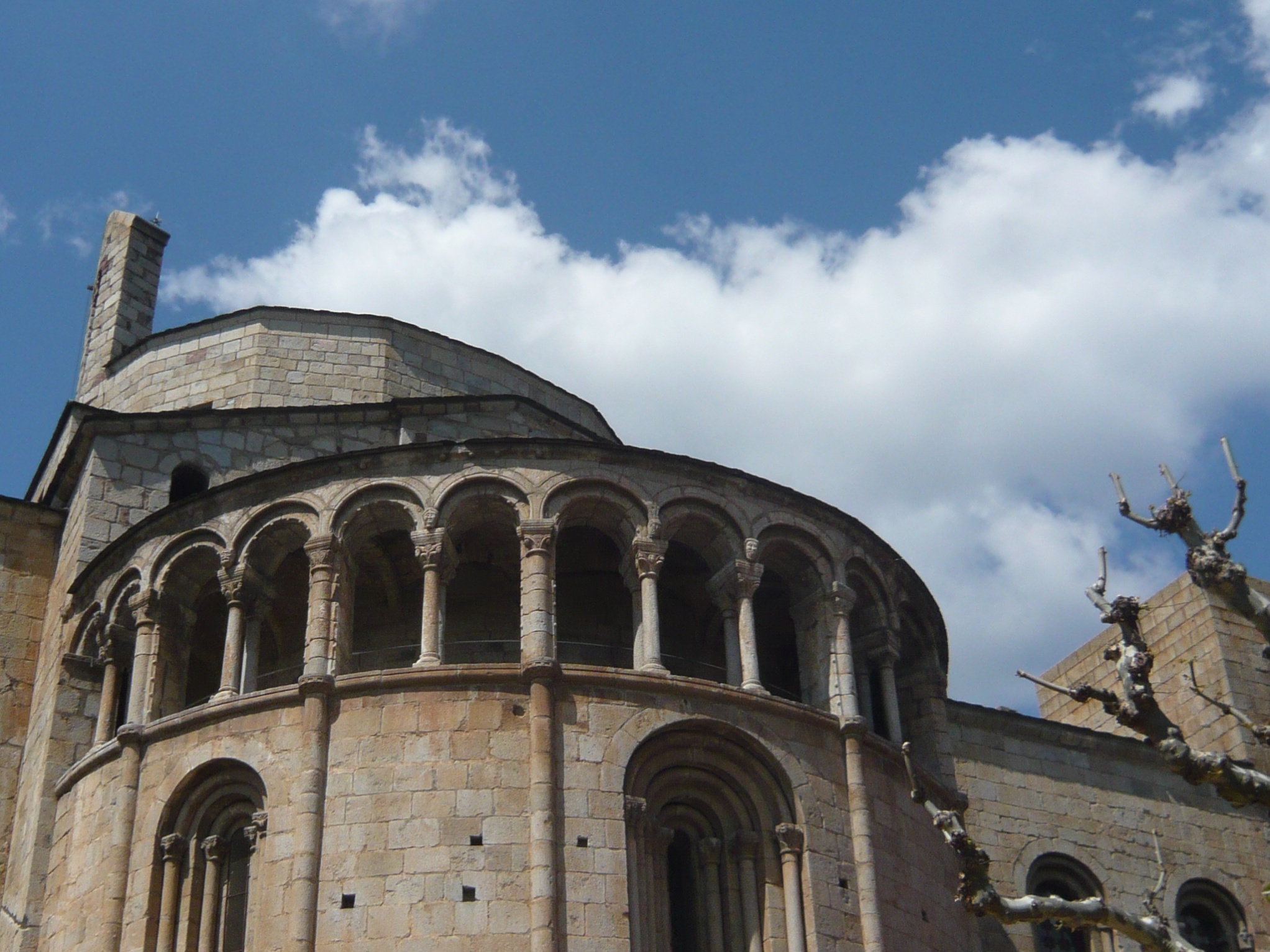 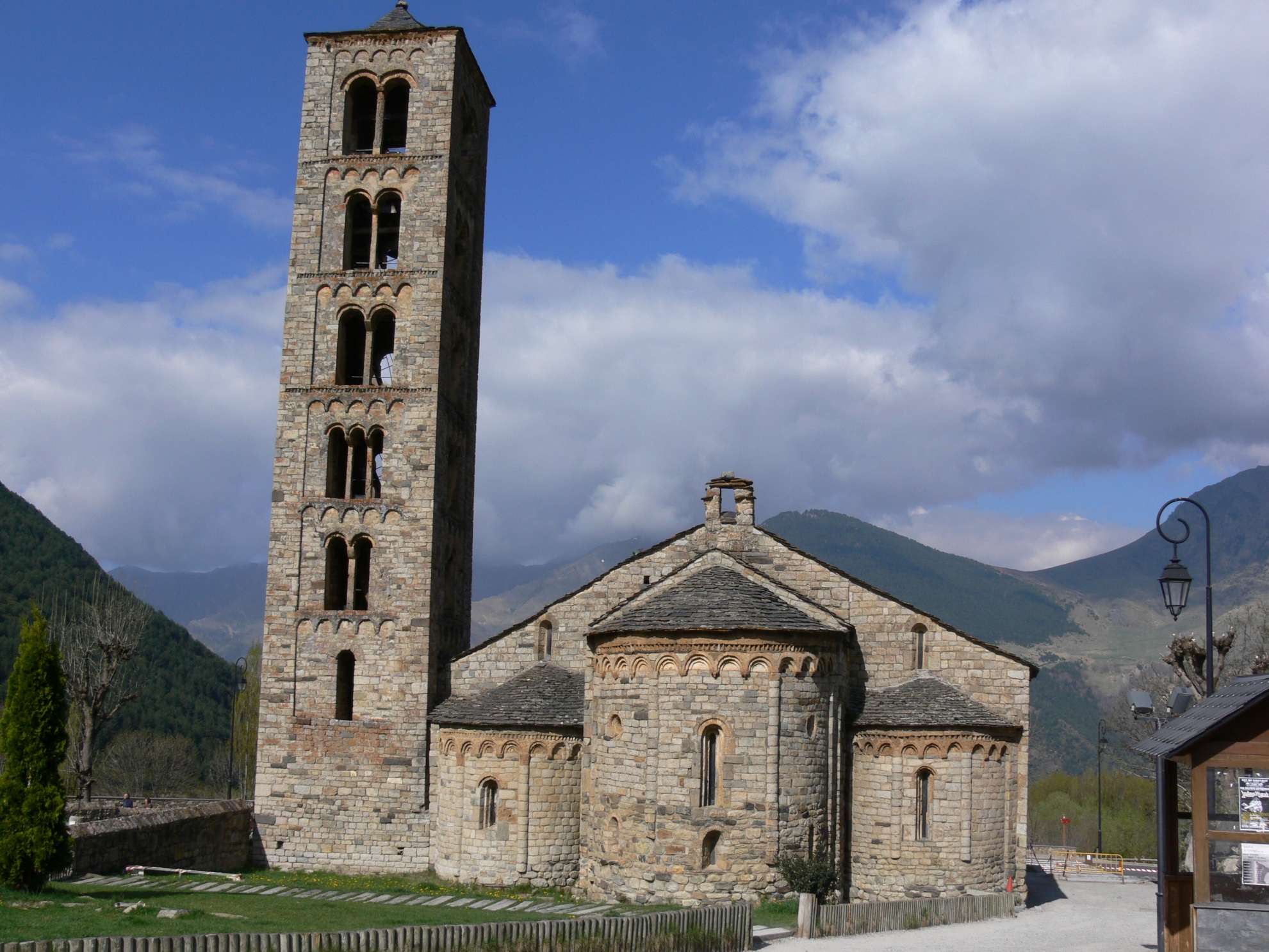 San Clemente de Tahull
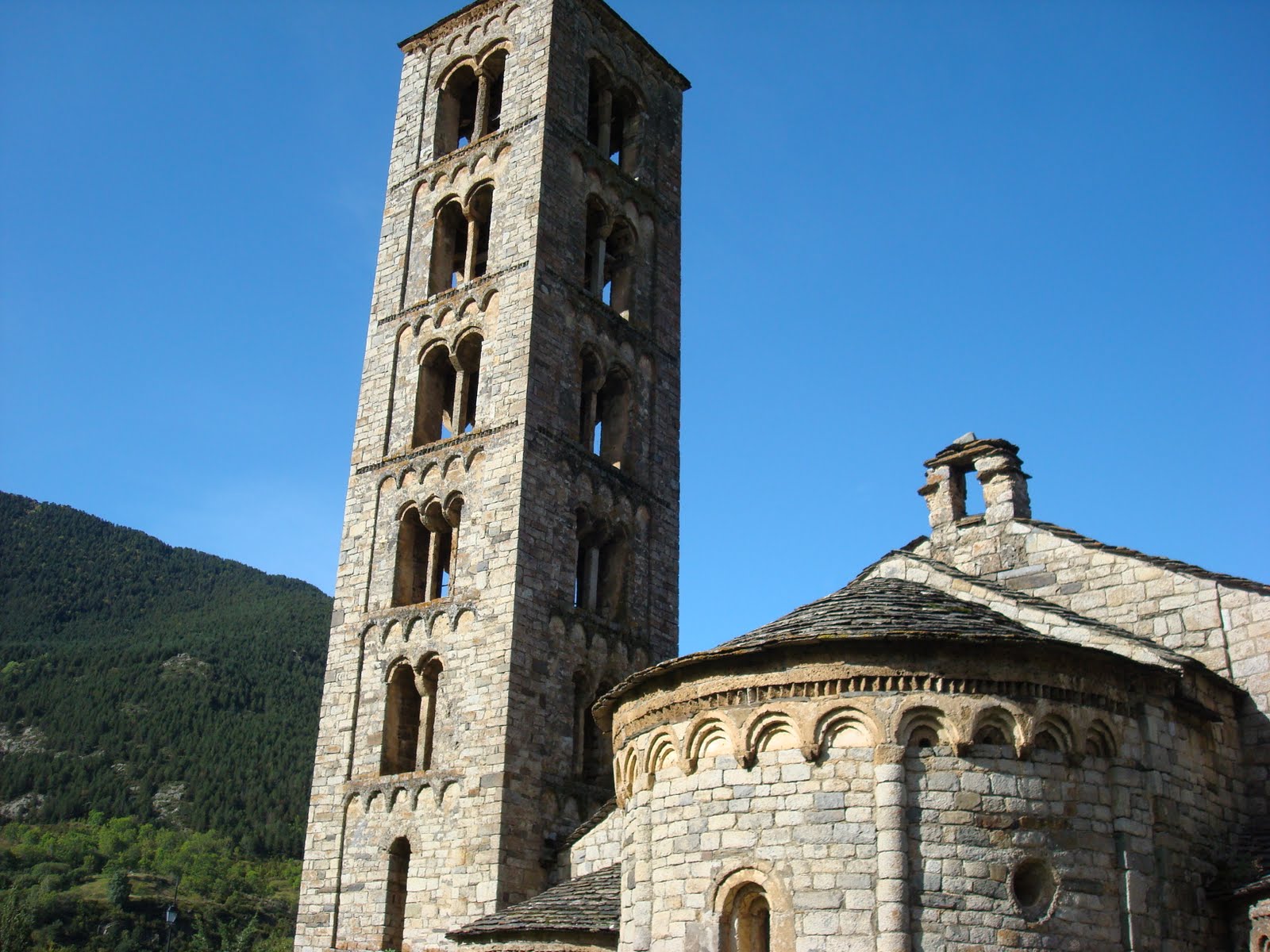 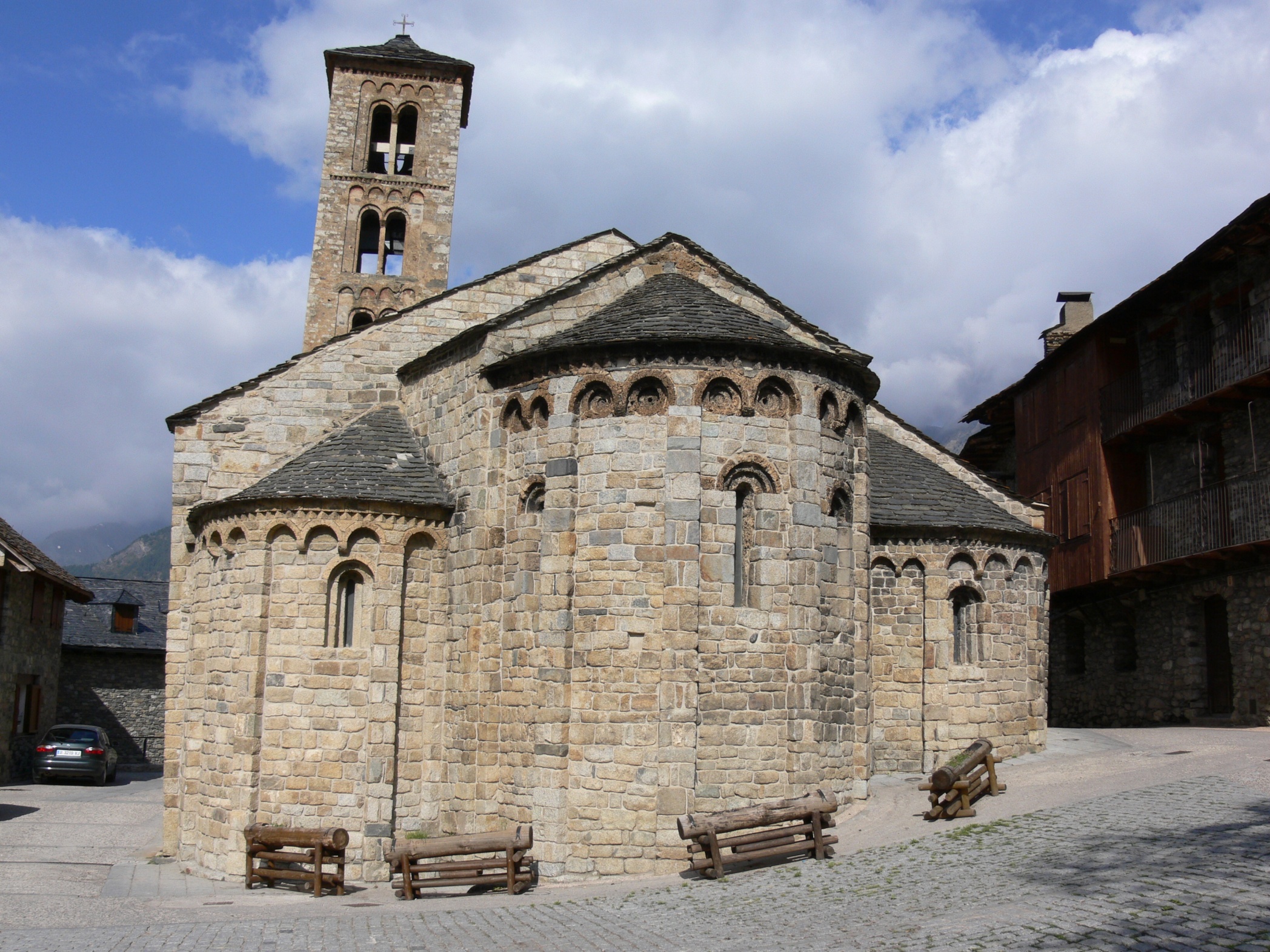 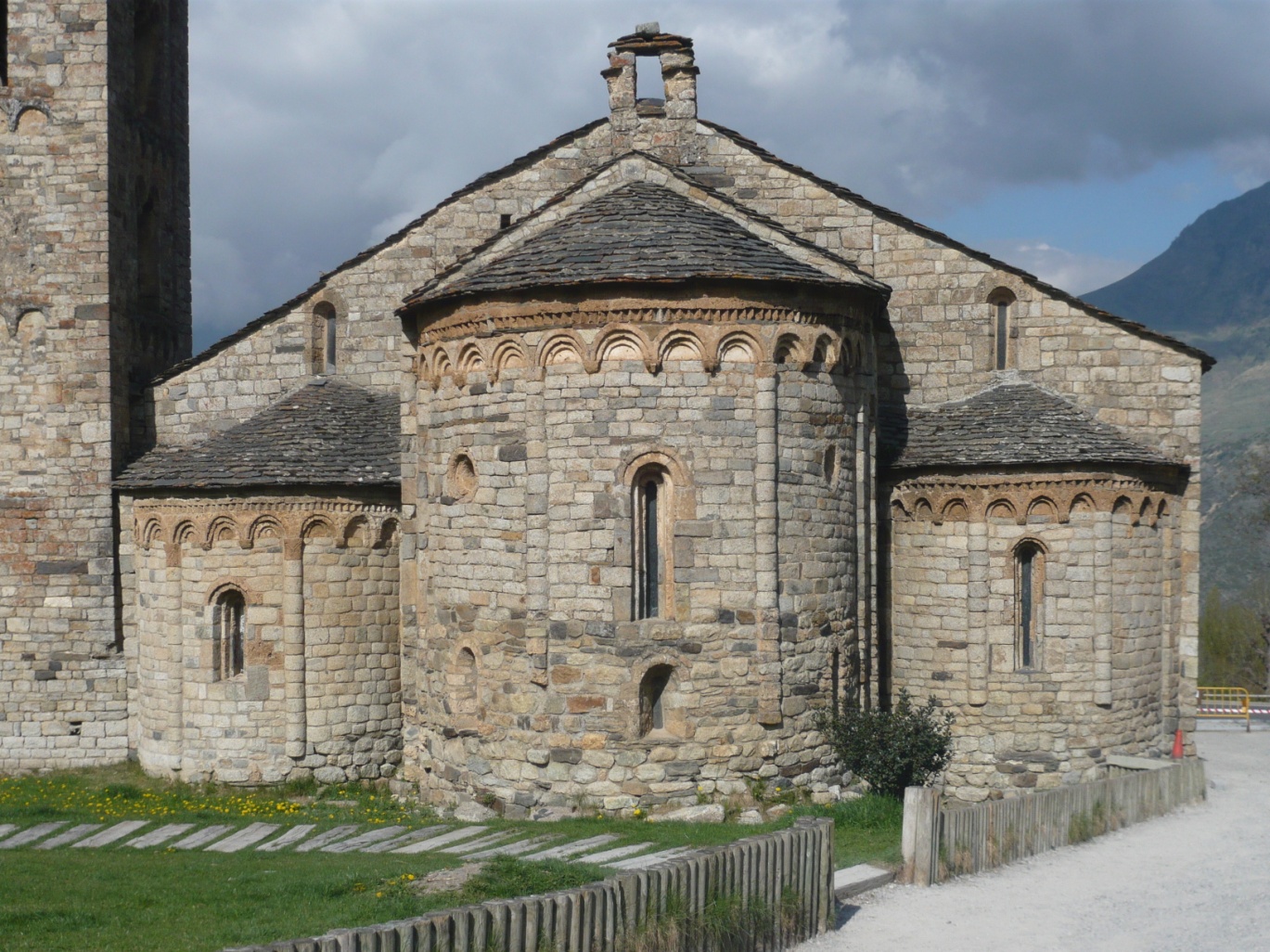 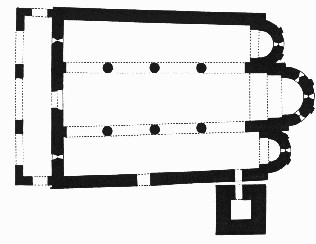 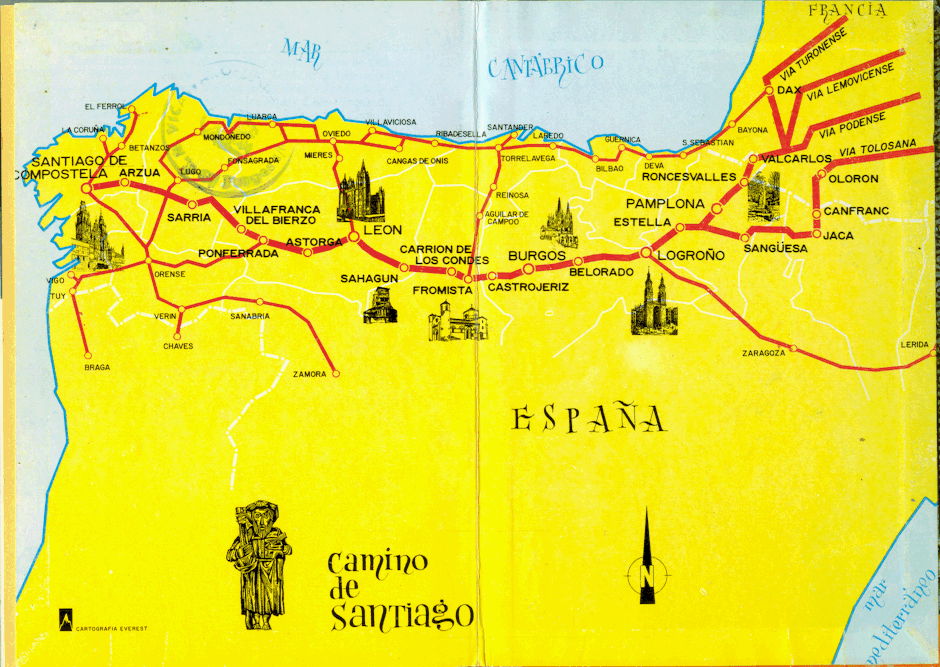 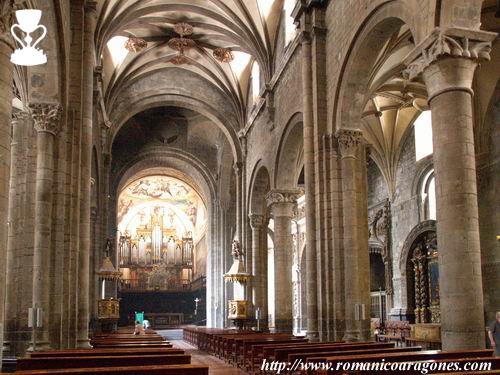 Catedral de Jaca
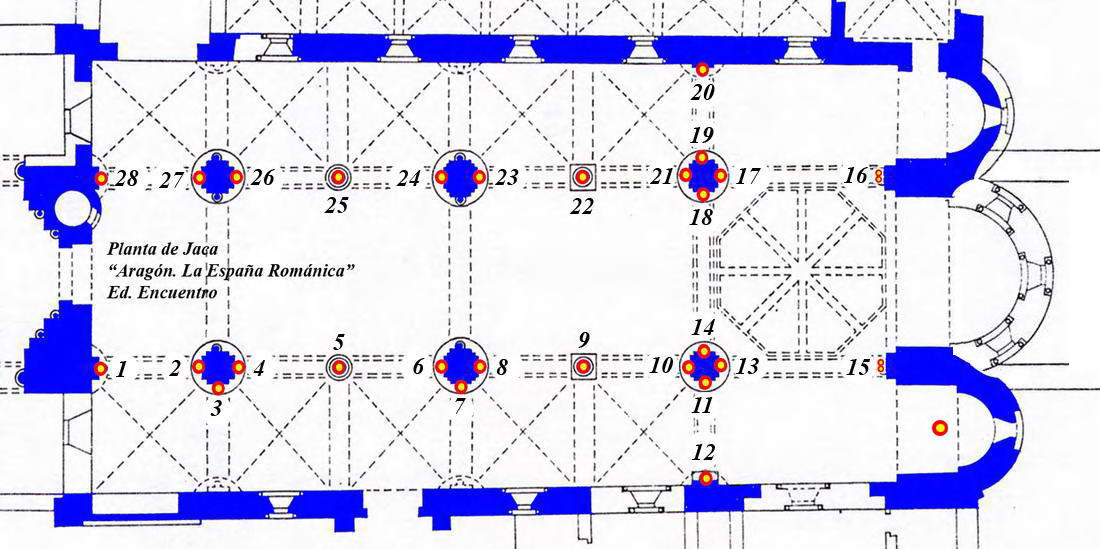 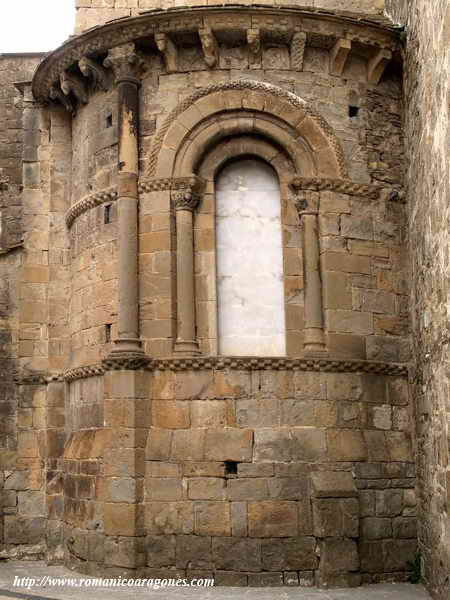 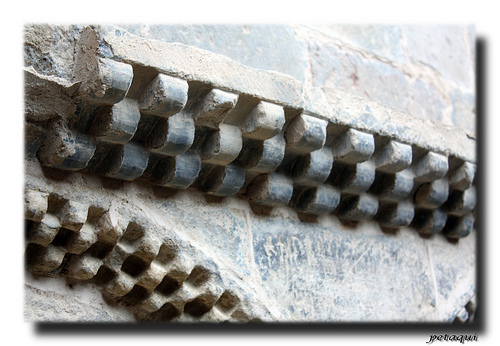 Decoración: ajedrezado 
(taqueado jaqués)
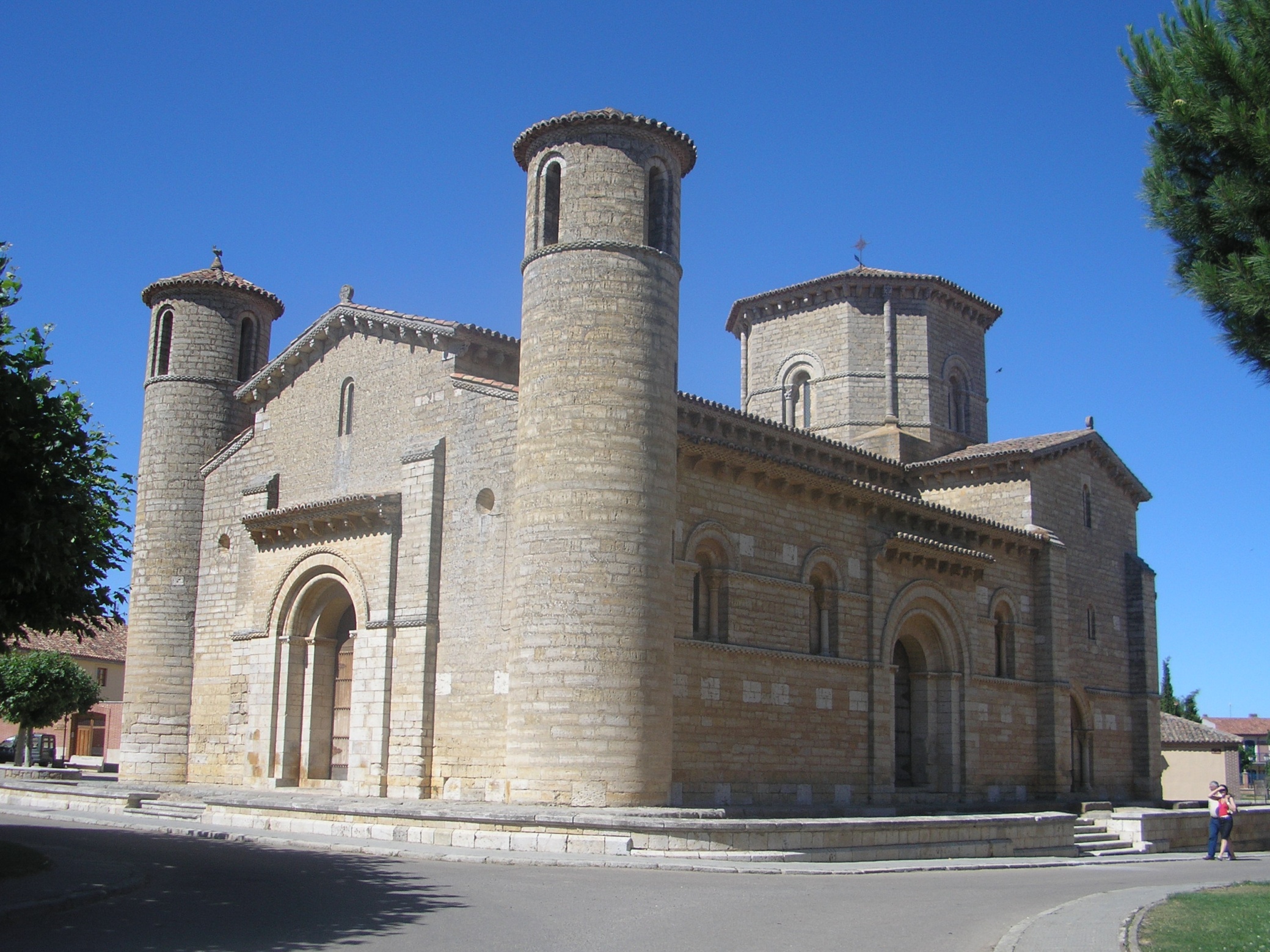 Iglesia de San Martín. Fromista (Palencia)
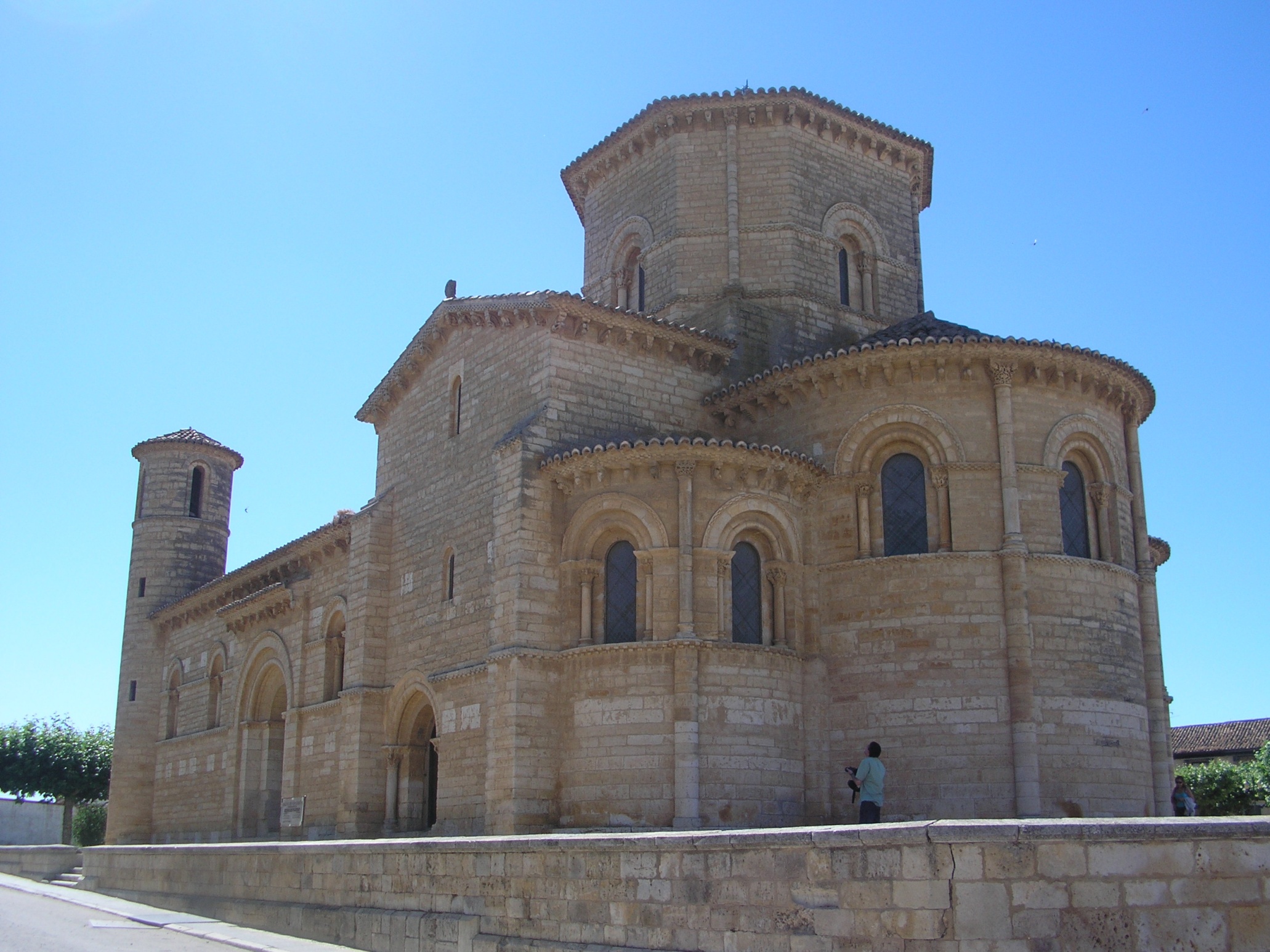 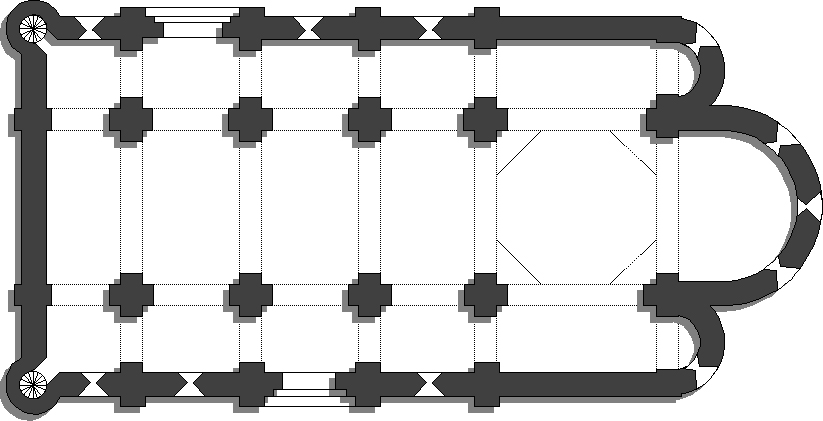 San Martín de Frómista
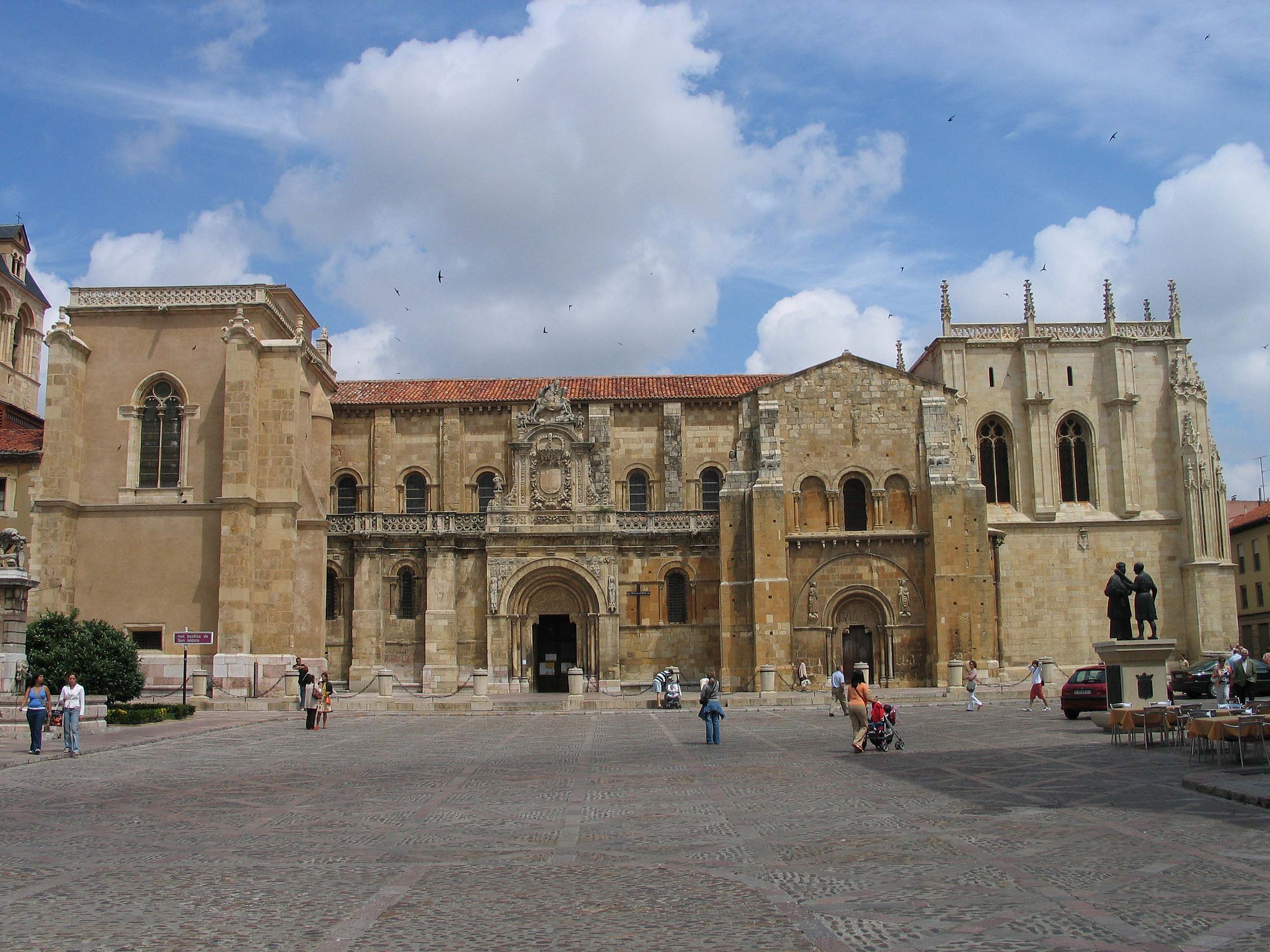 San Isidoro de León
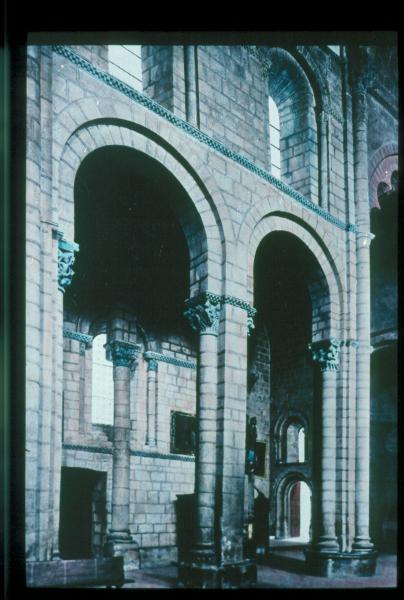 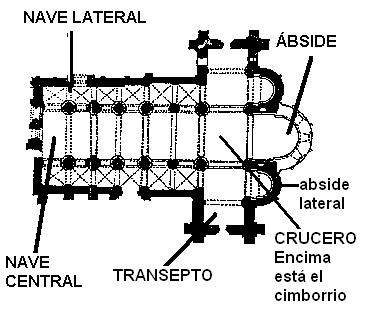 San Isidoro de León
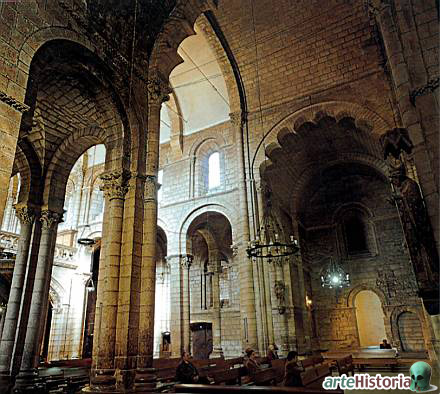 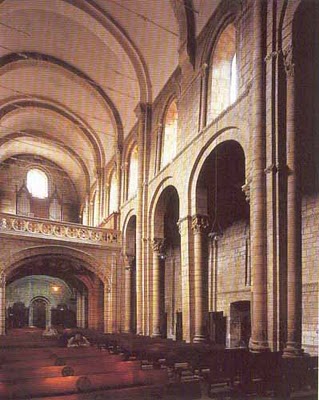 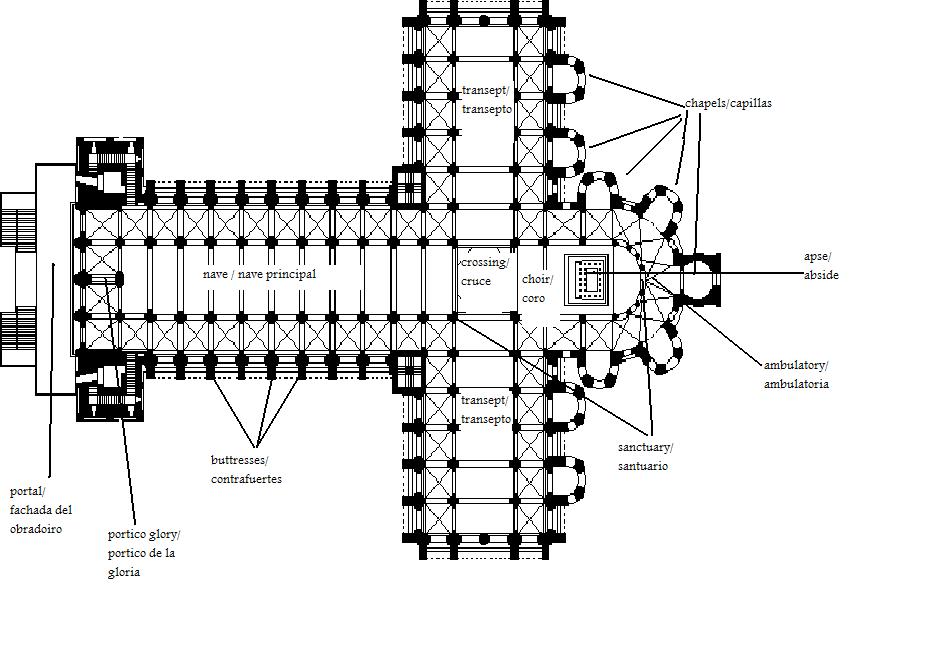 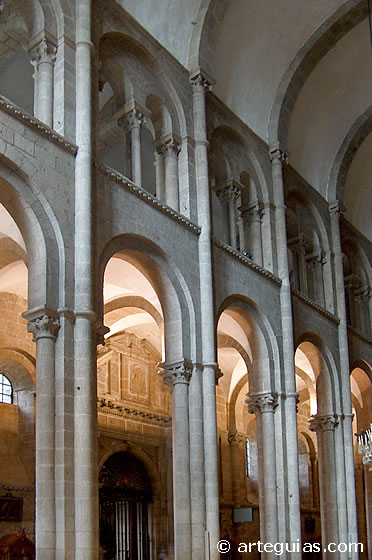 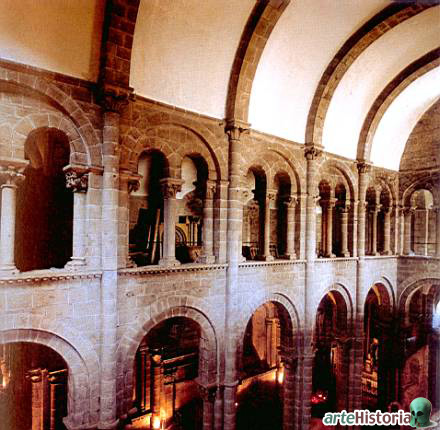 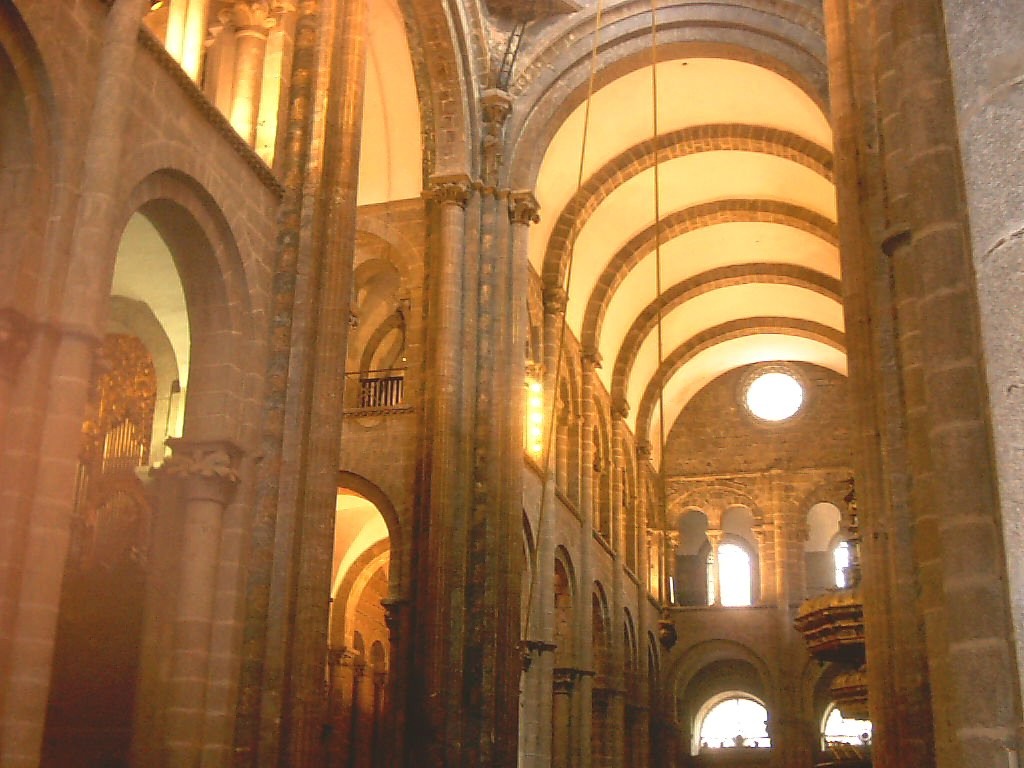 Escuelas regionales
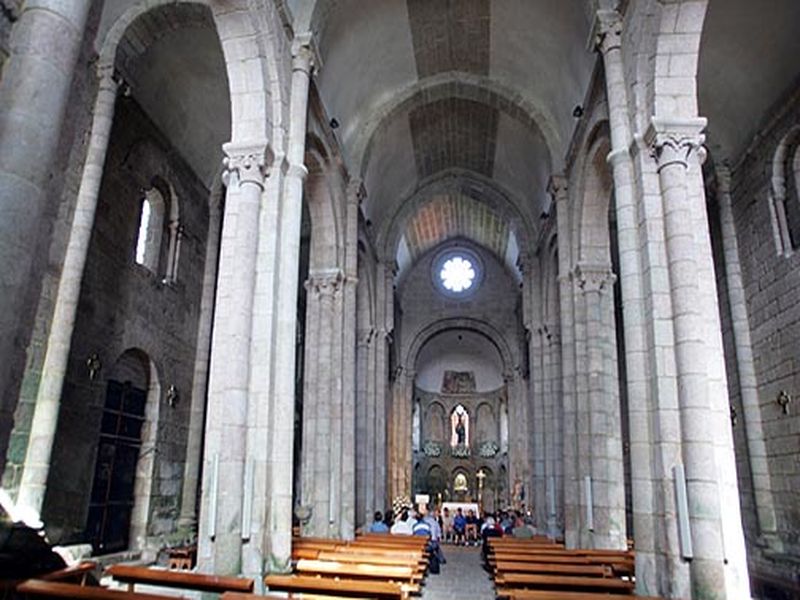 Colegiata del Sar
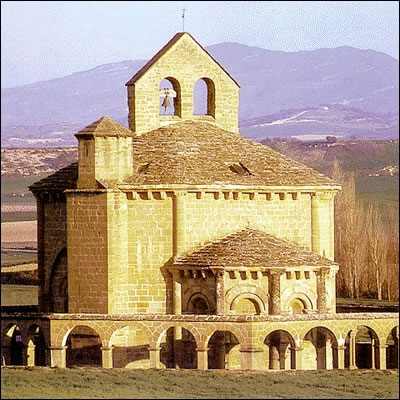 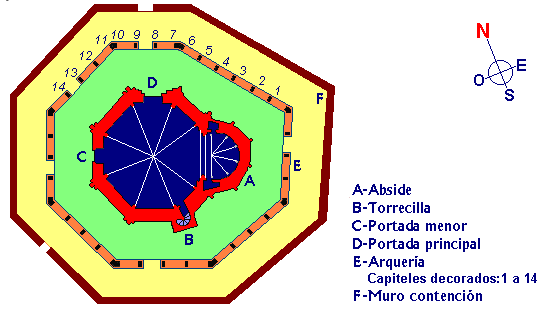 Monasterio de Eunate. Navarra
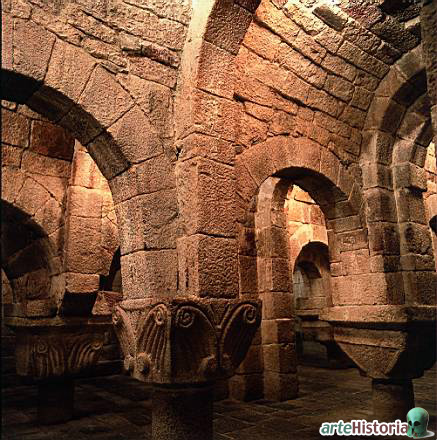 Monasterio de Leyre
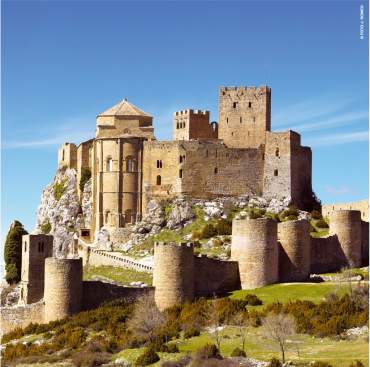 Castillo de Loarre
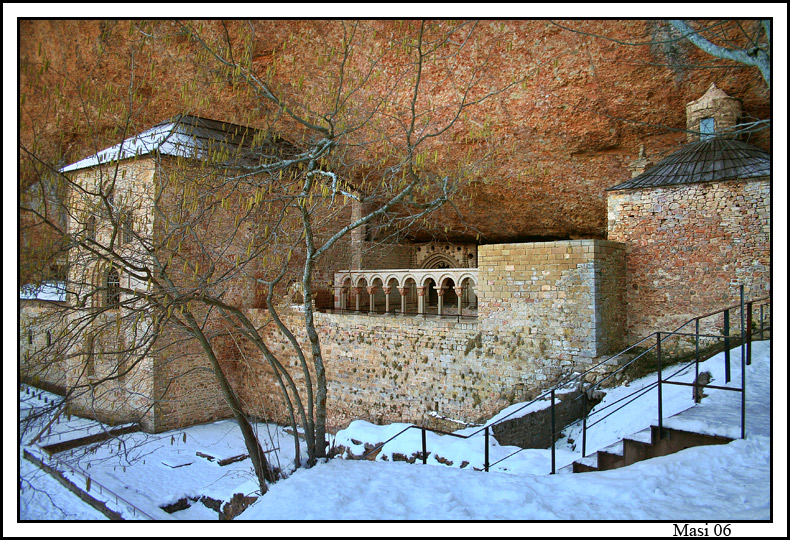 Monasterio de San Juan de la Peña
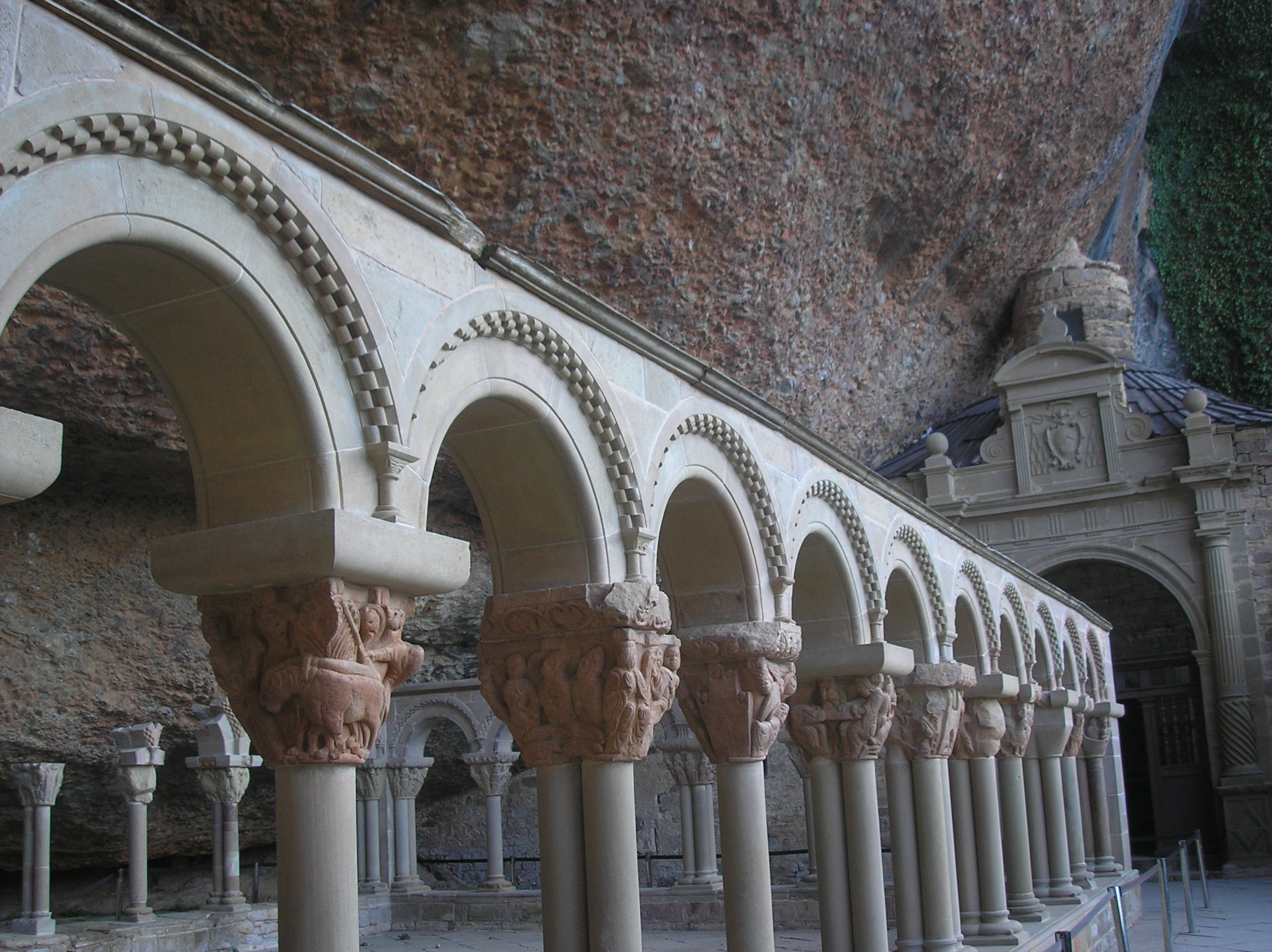 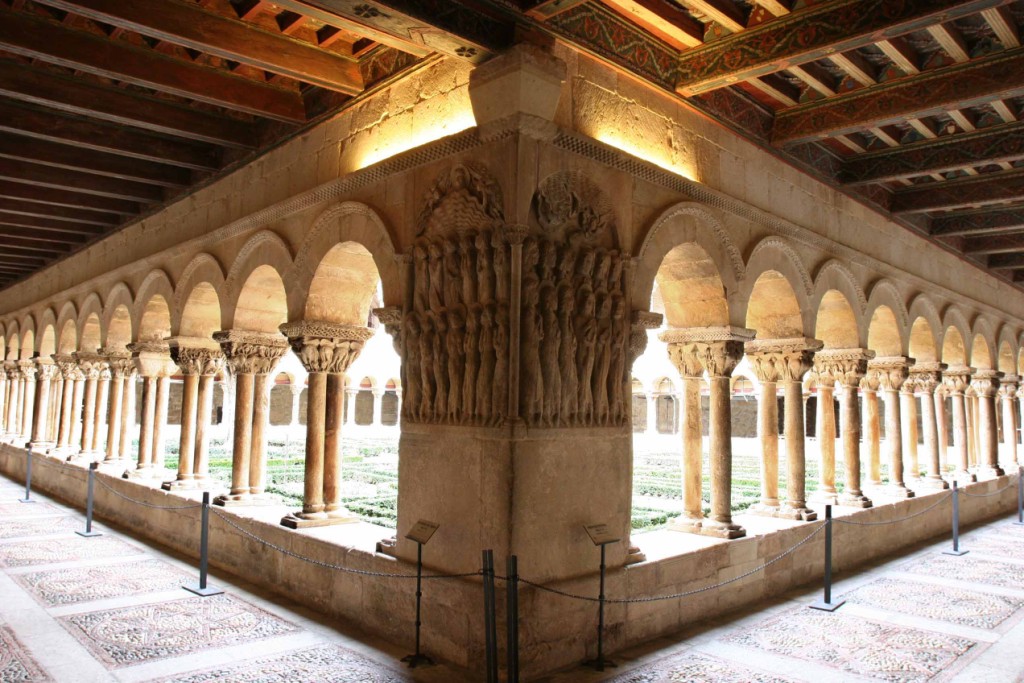 Claustro de Santo Domingo de Silos (Burgos)
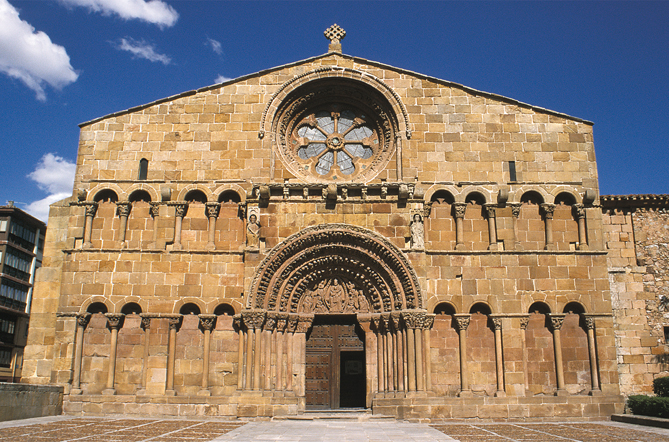 Santo Domingo. Soria
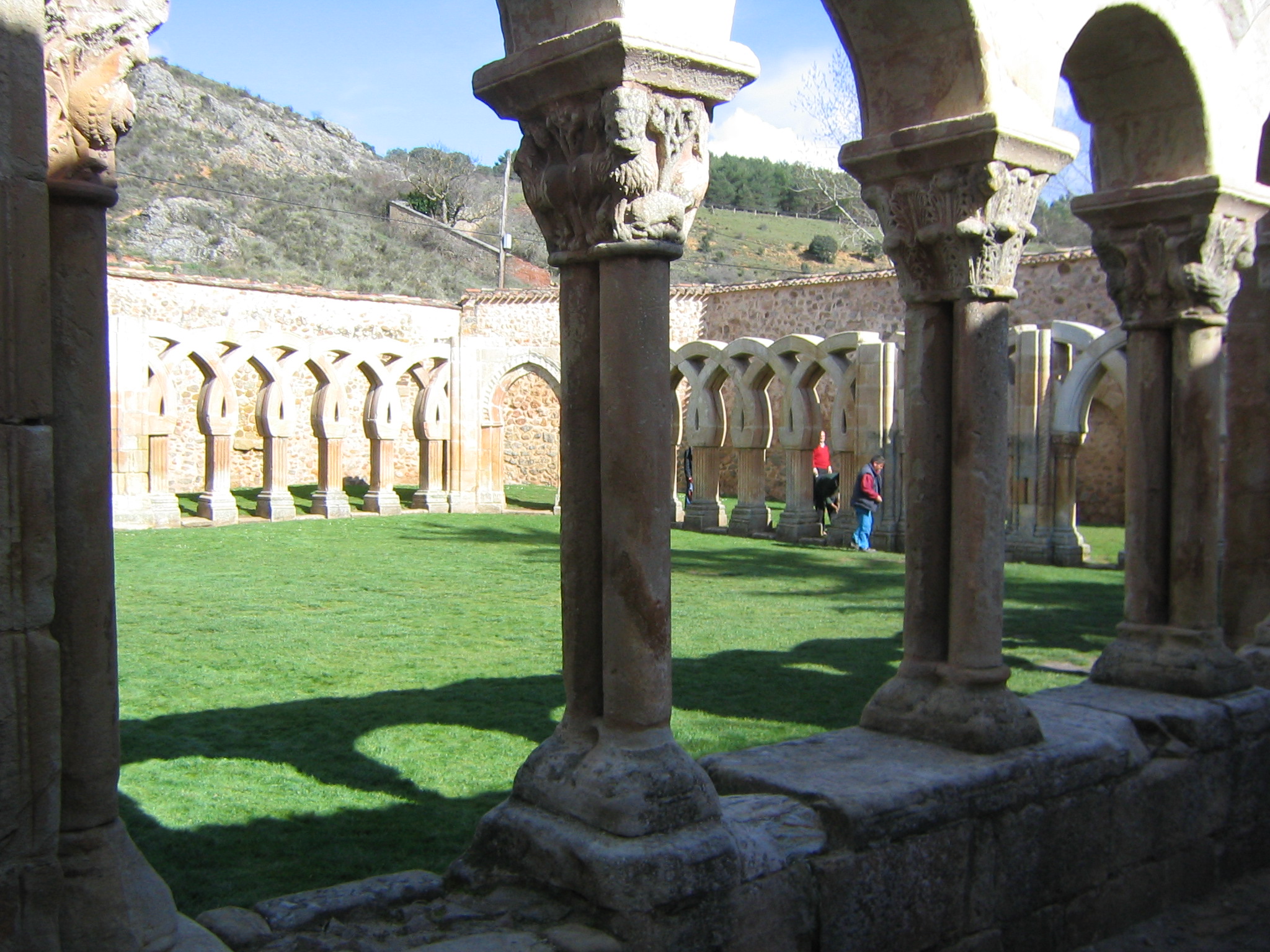 Claustro de San Juan del Duero (Soria)
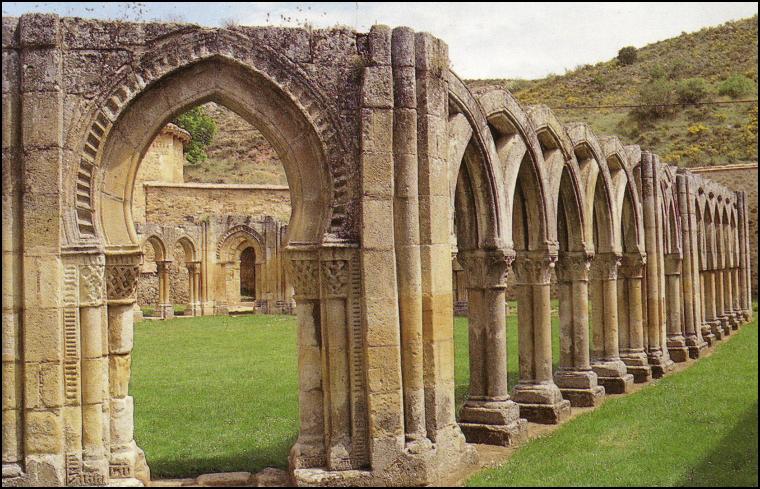 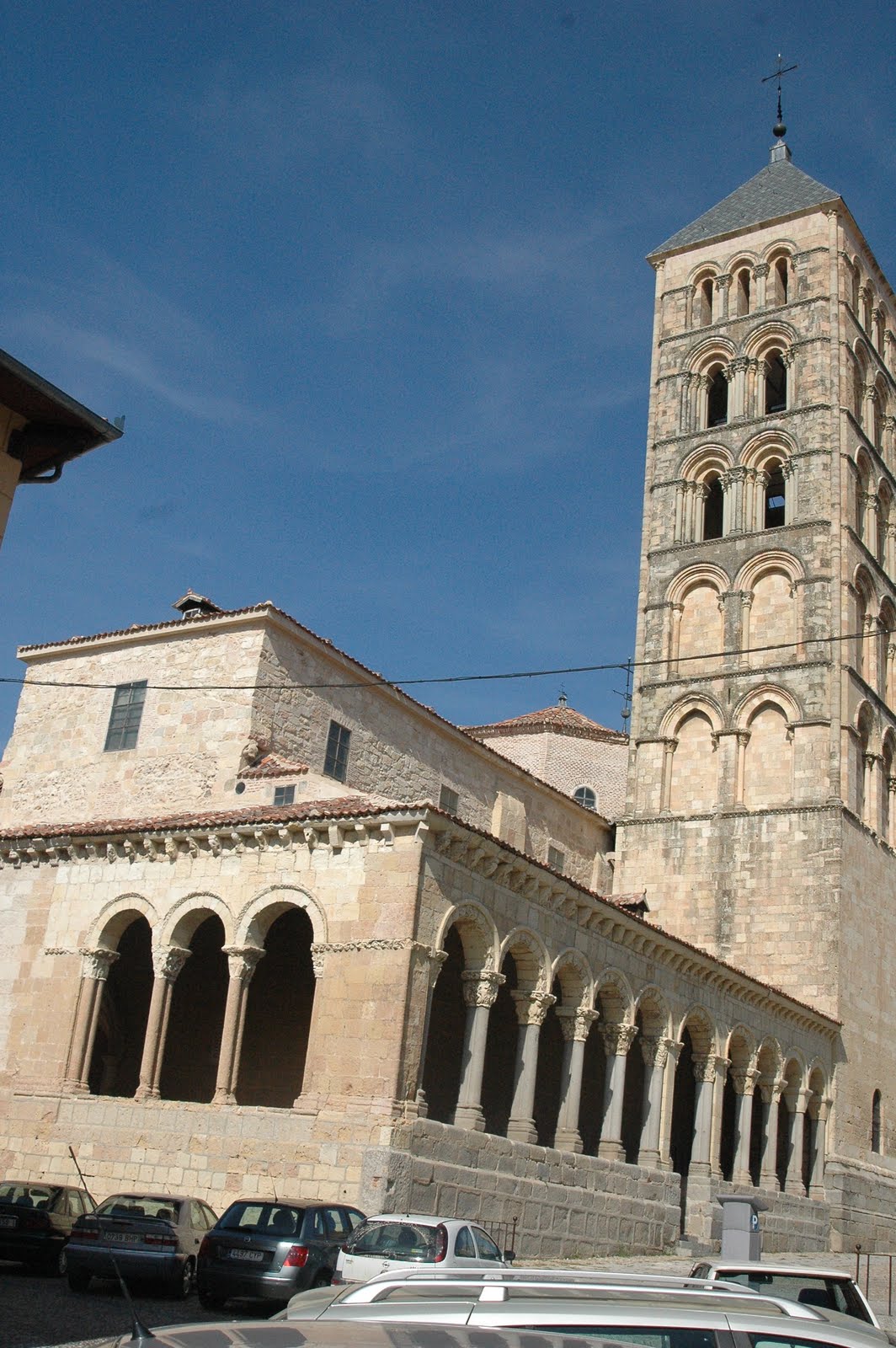 San Esteban. Segovia
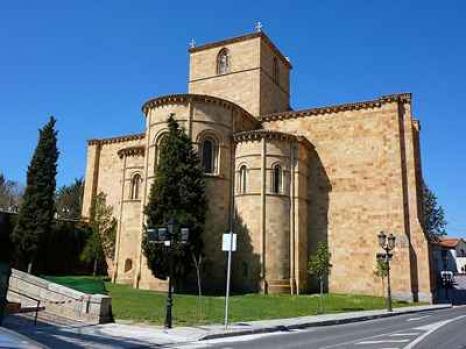 San Vicente.  Ávila
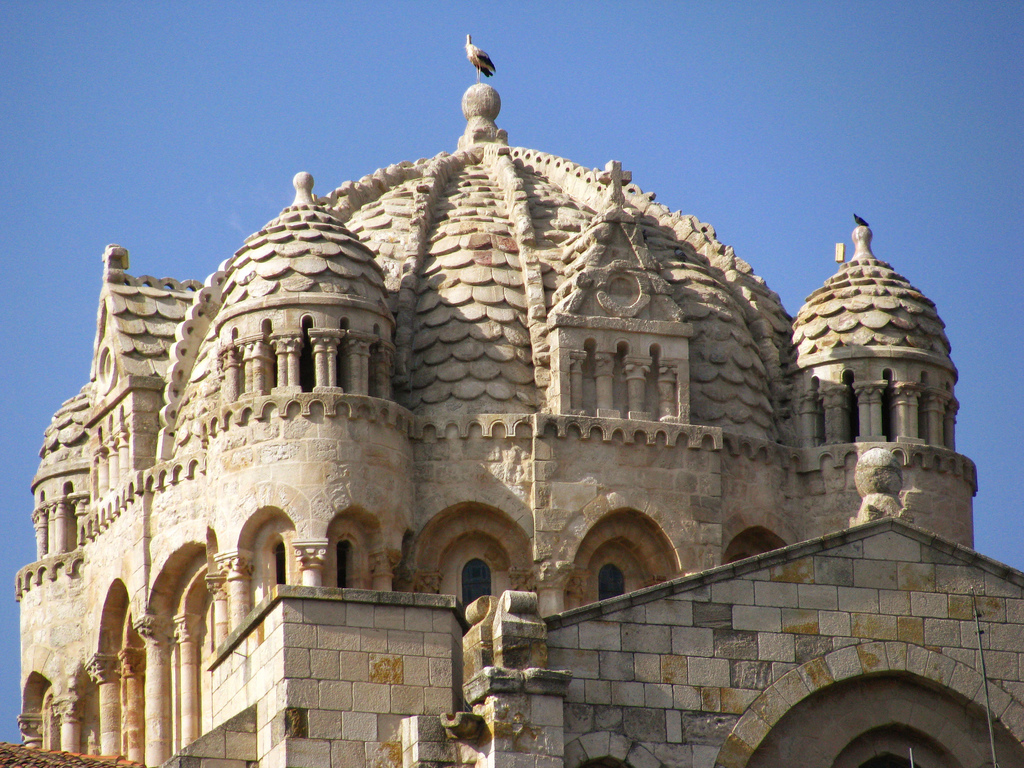 Catedral de Zamora
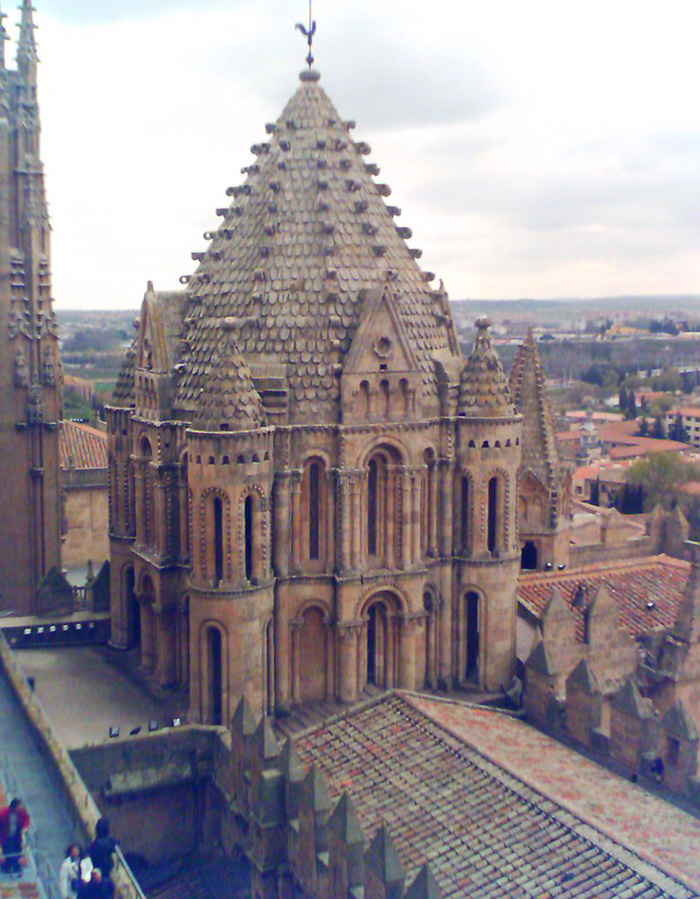 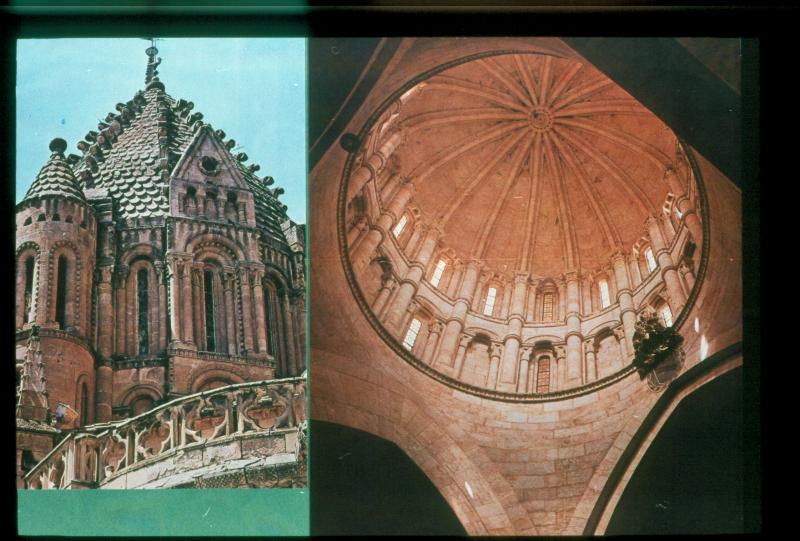 Catedral (Vieja) de Salamanca
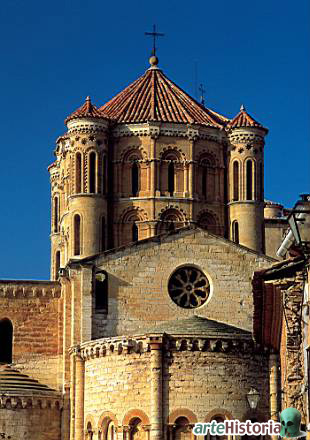 Colegiata de Toro
ESCULTURA
ESCULTURA 

 Características: 
Doble función: 
 decorativa: relieves en portadas, capiteles, etc. (subordinada a la arquitectura)
 docente: mensajes de contenido religioso. (También profanos)
  Figuras hieráticas, rígidas. 
  Se busca la expresividad, la narración y la enseñanza antes que la belleza y el realismo. Antinaturalismo. Carácter simbólico
 Falta de perspectiva y ausencia de fondos arquitectónicos y paisajísticos.
 Tendencia a la geometrización y simetría de las formas.
 Jerarquización de las figuras (mayor importancia del personaje, mayor tamaño)

 Ubicación: Portadas, capiteles, frisos, canecillos...
 Temas:  Antiguo y Nuevo Testamento

 ESCULTURA EXENTA: Majestades, descendimientos, vírgenes trono.
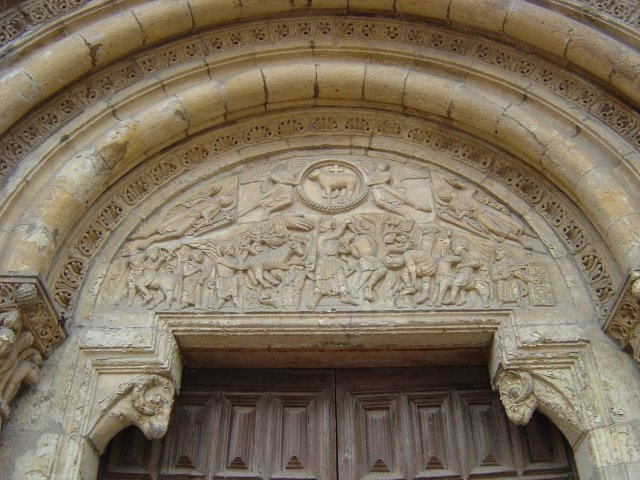 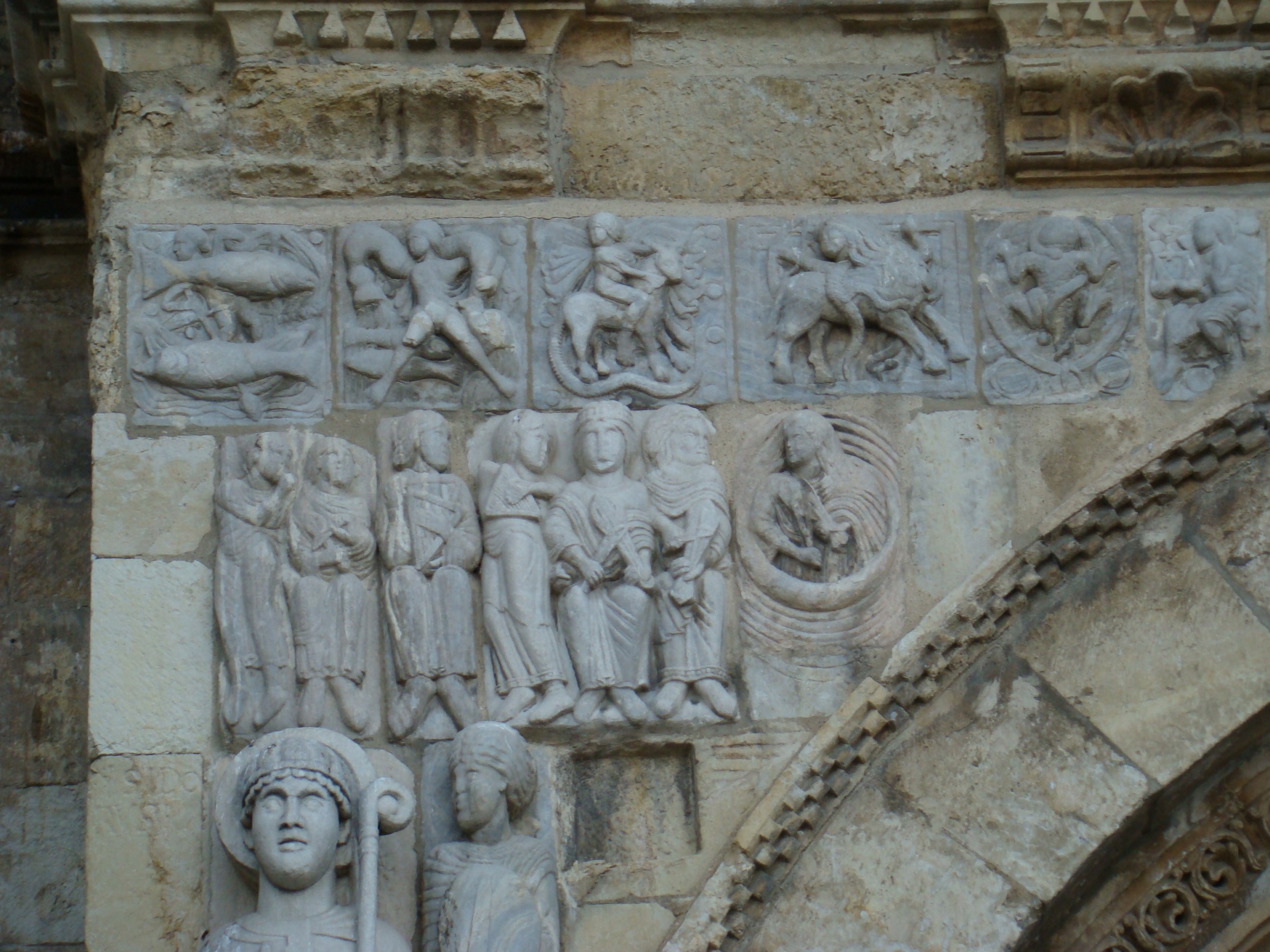 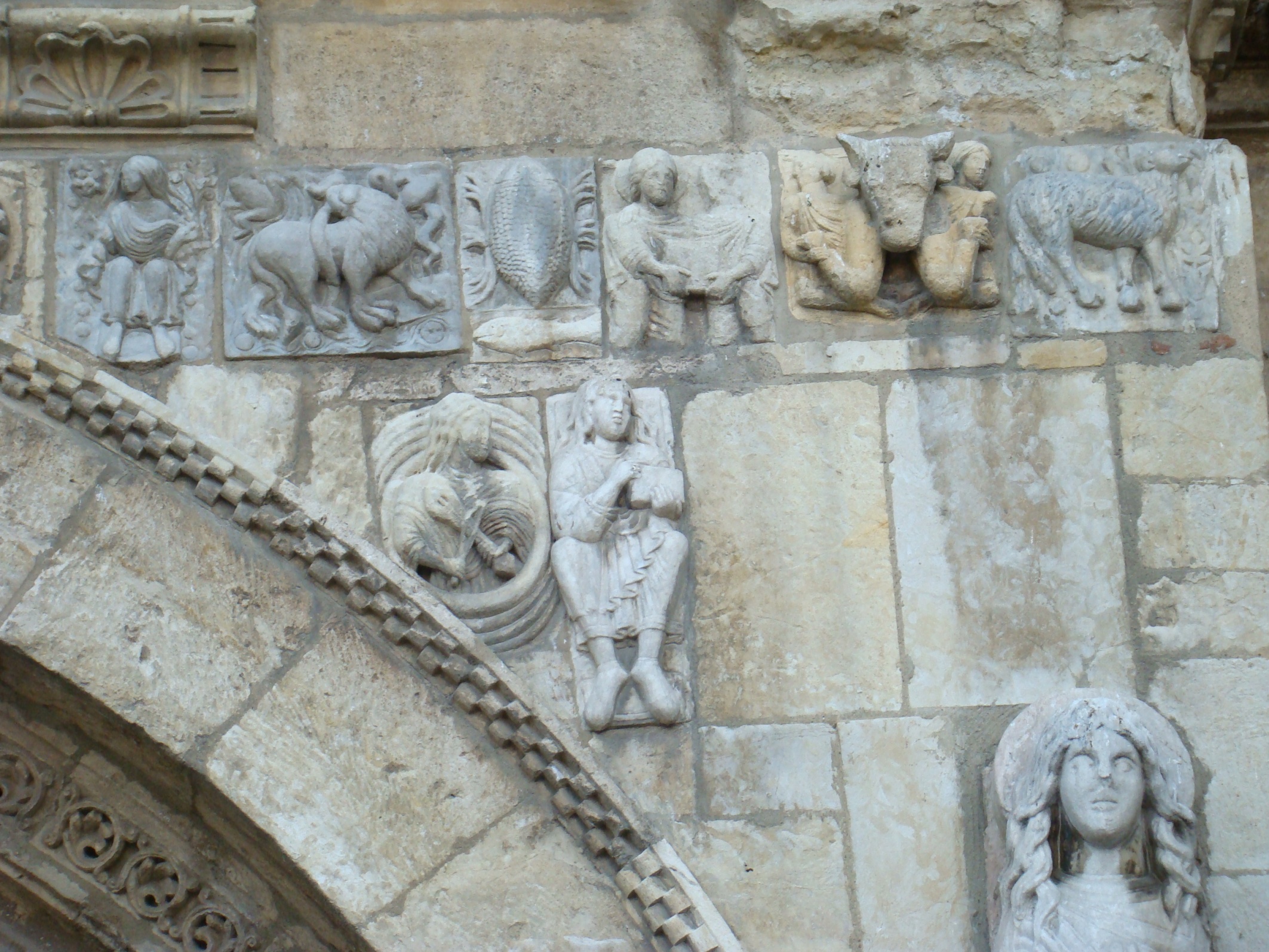 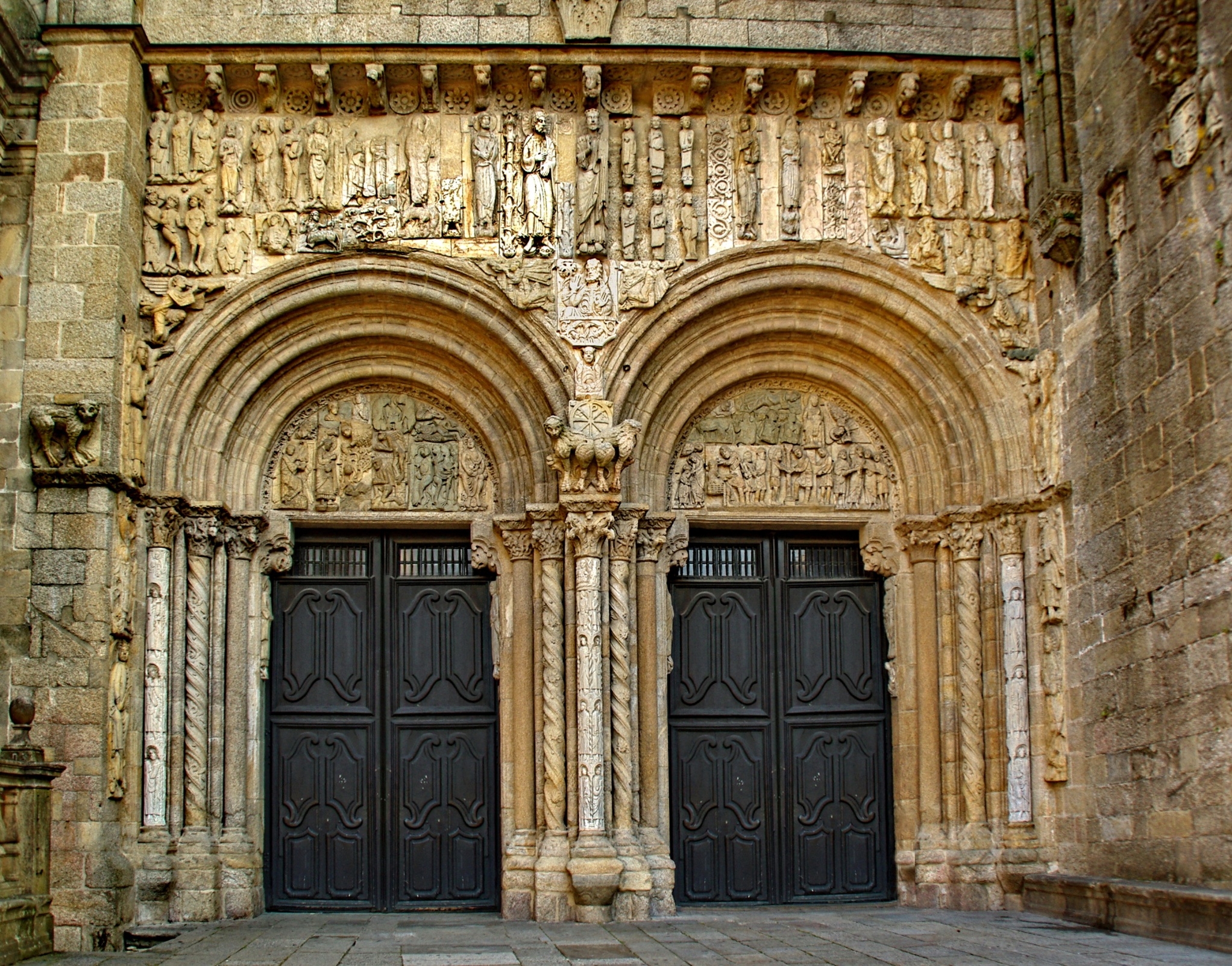 Portada de Platerías. Catedral de Santiago de Compostela
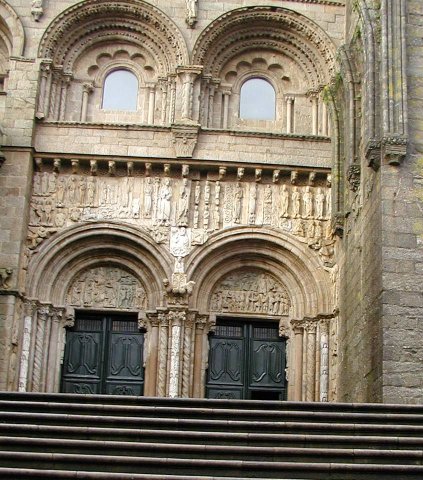 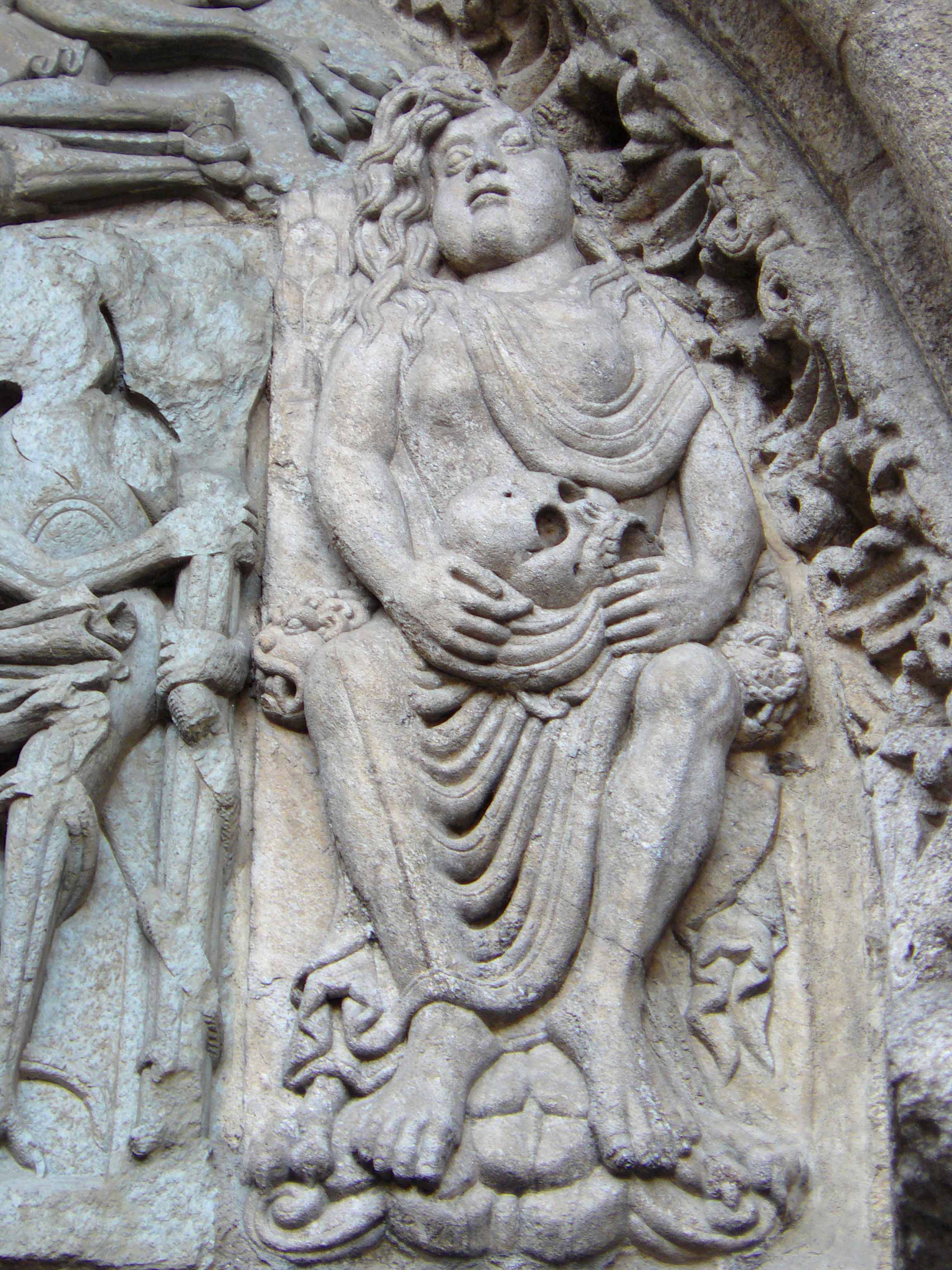 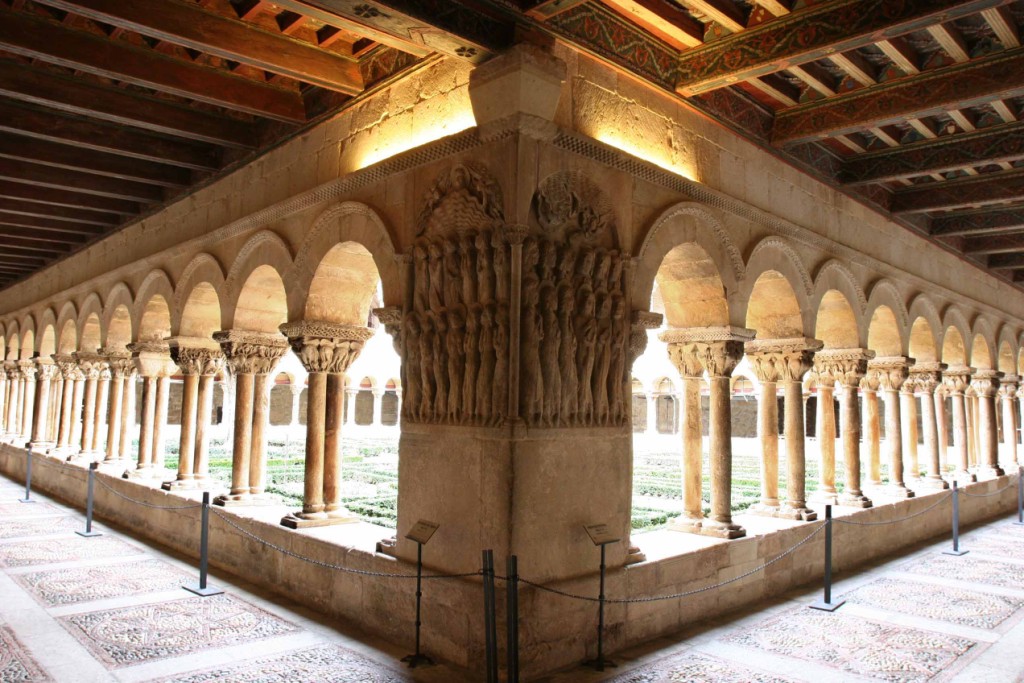 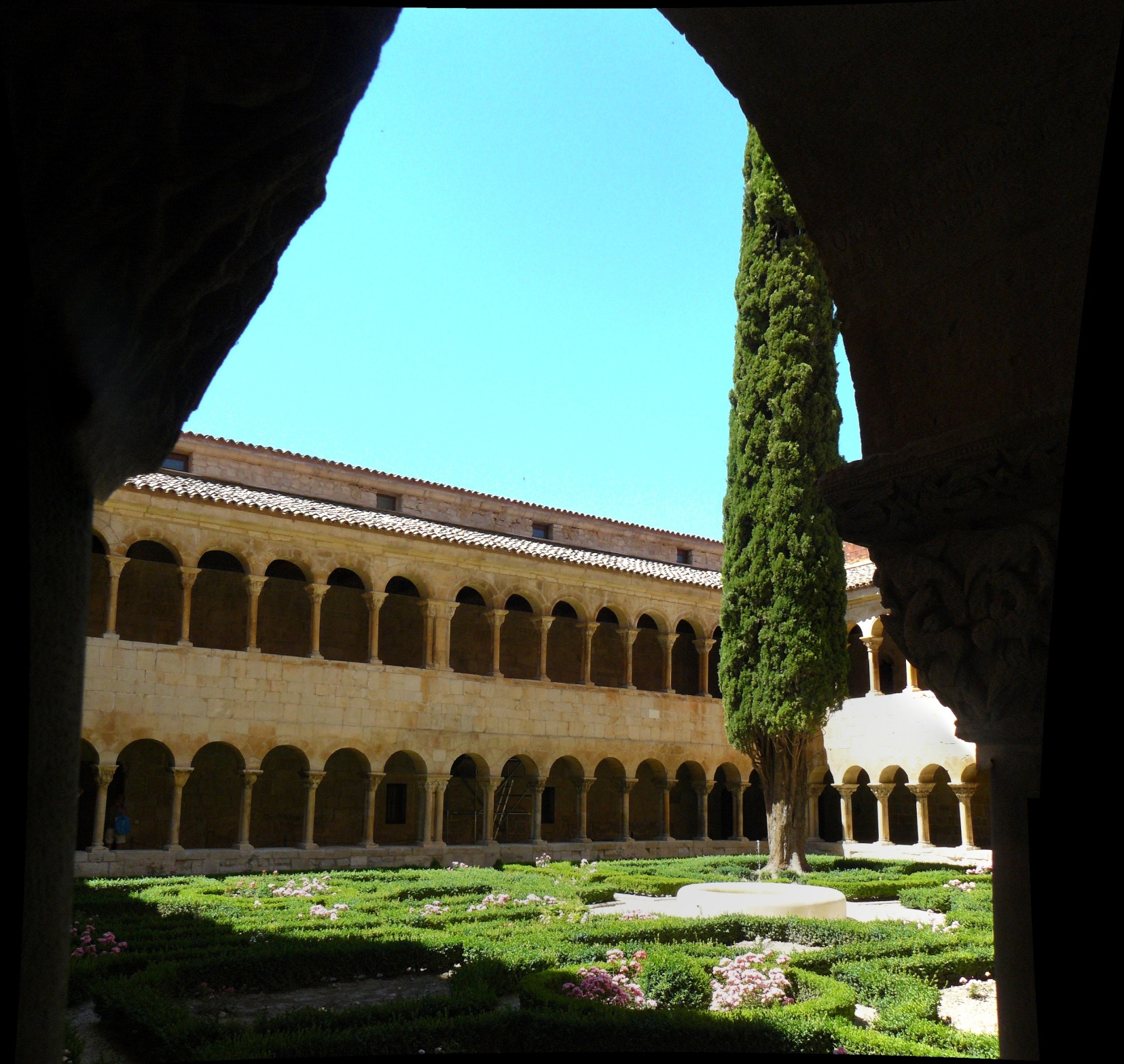 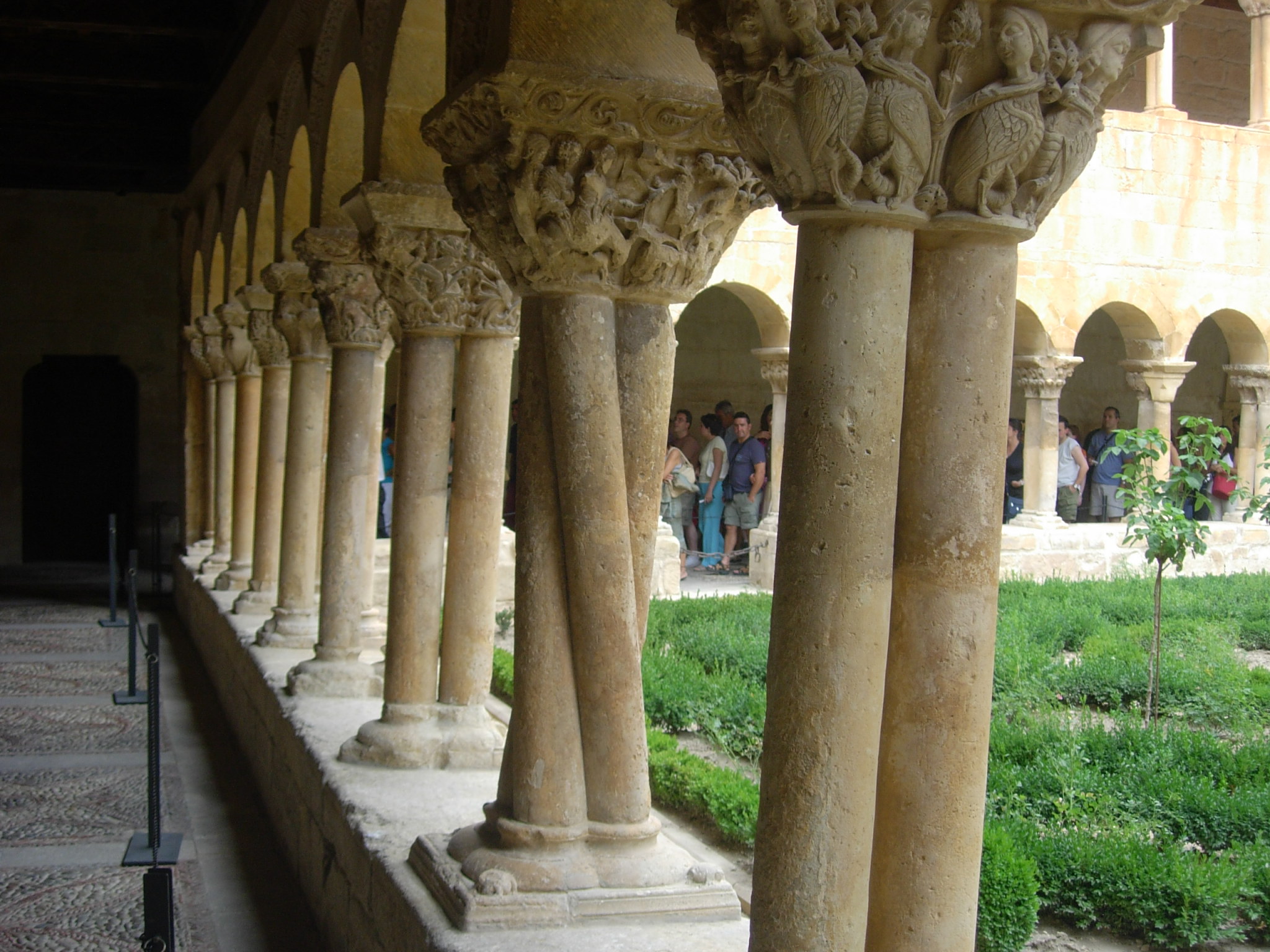 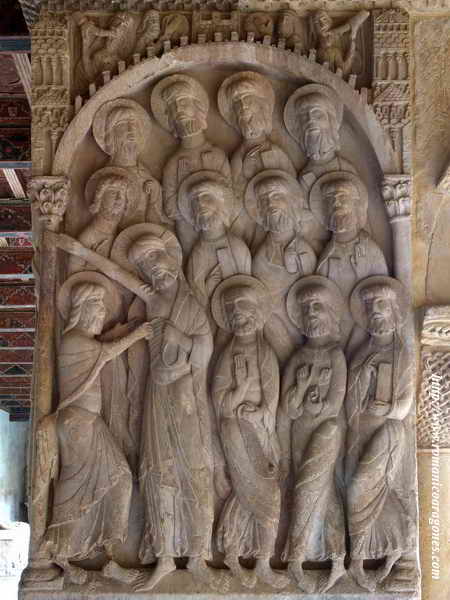 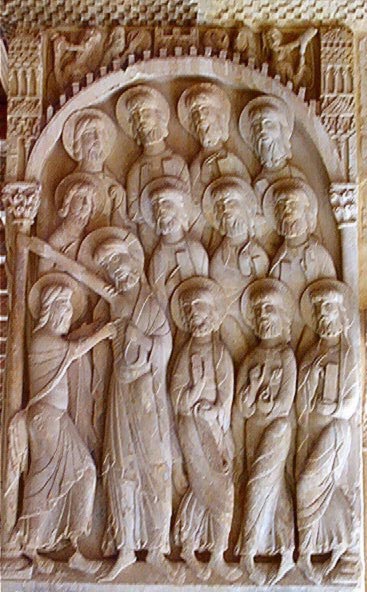 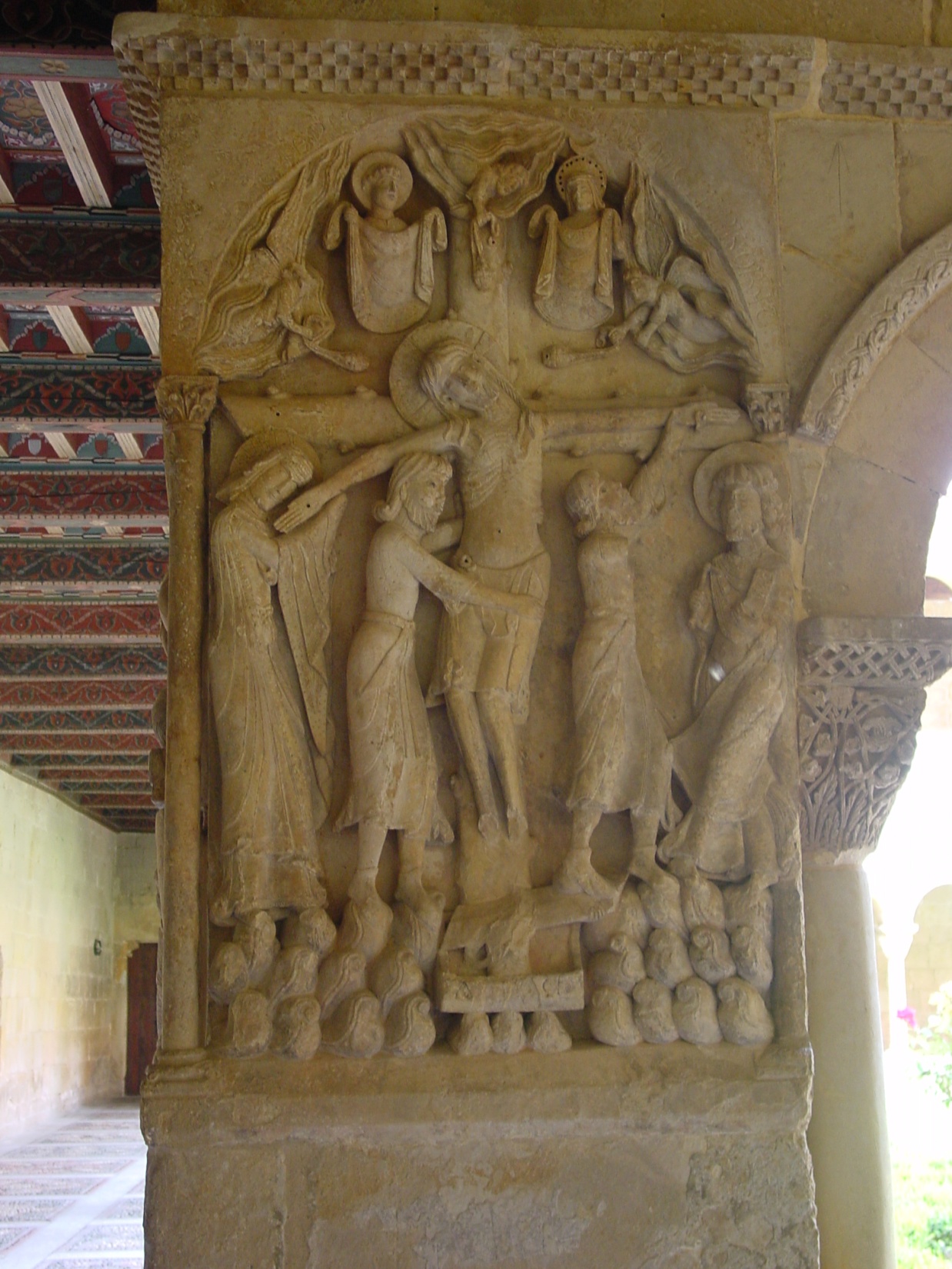 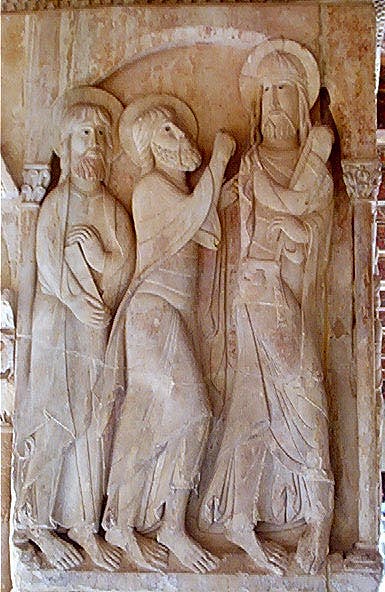 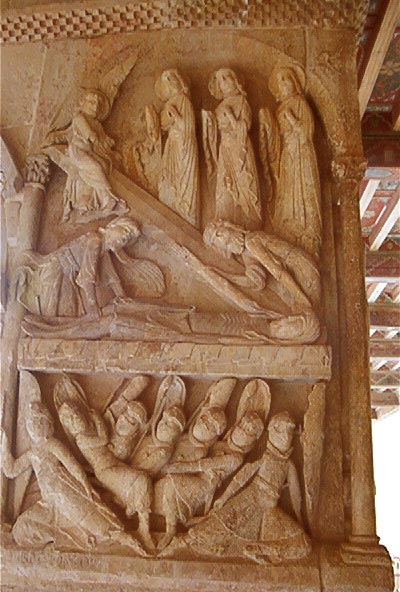 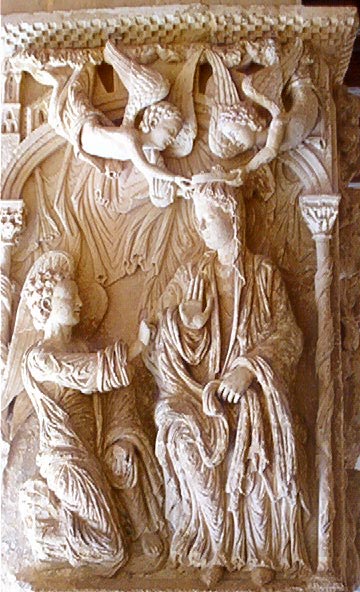 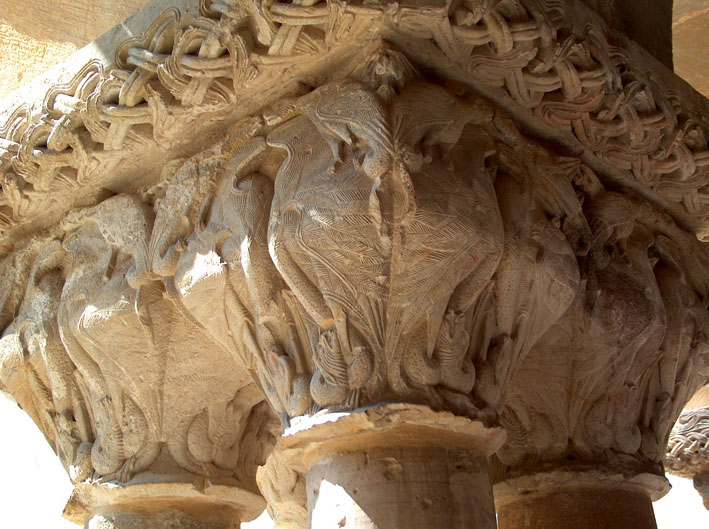 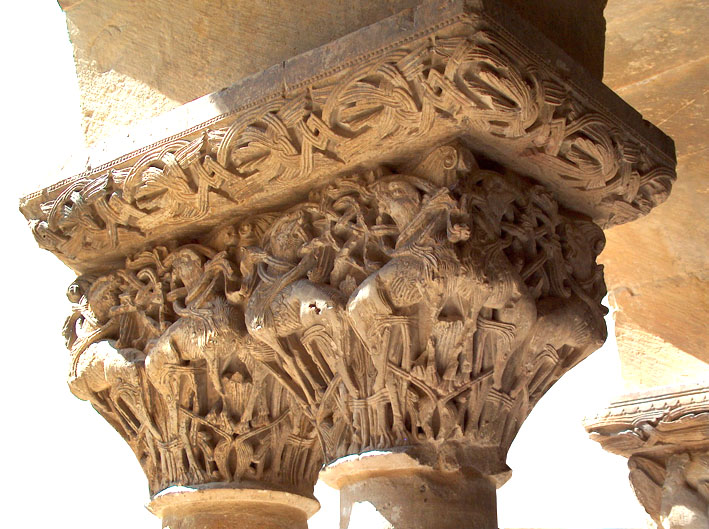 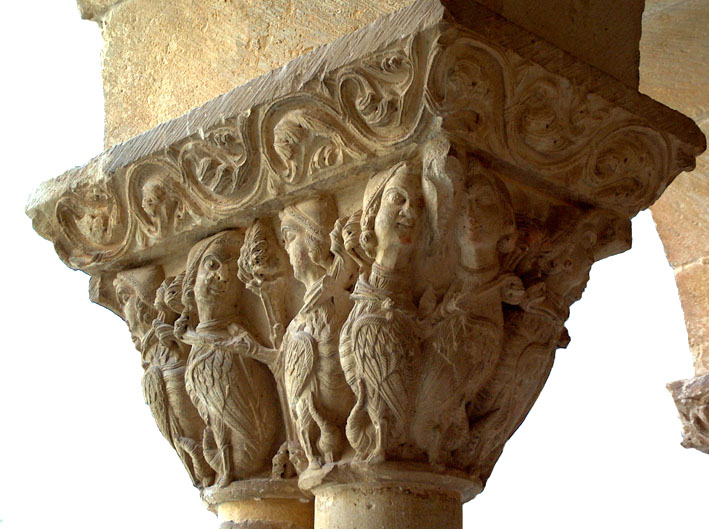 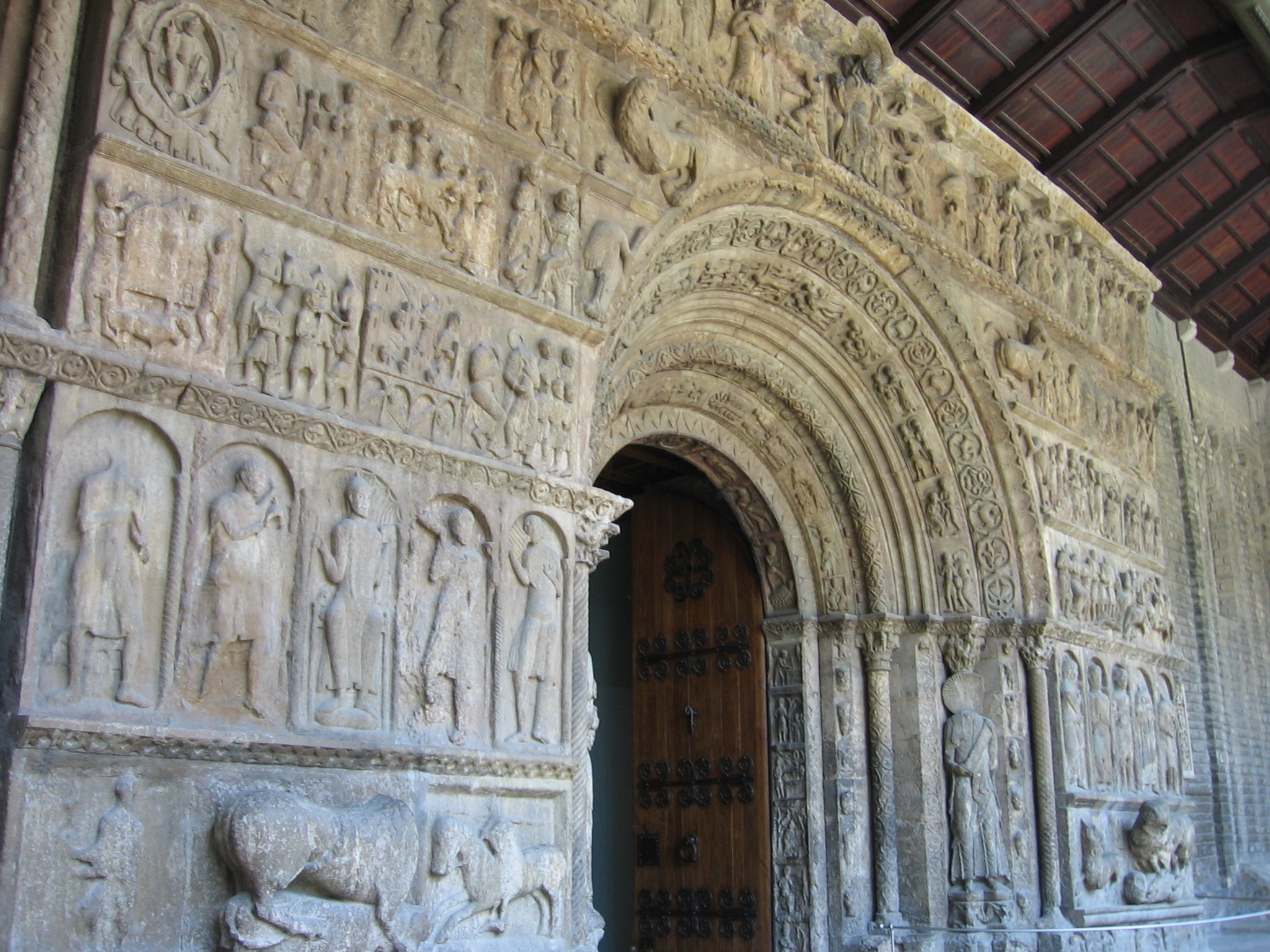 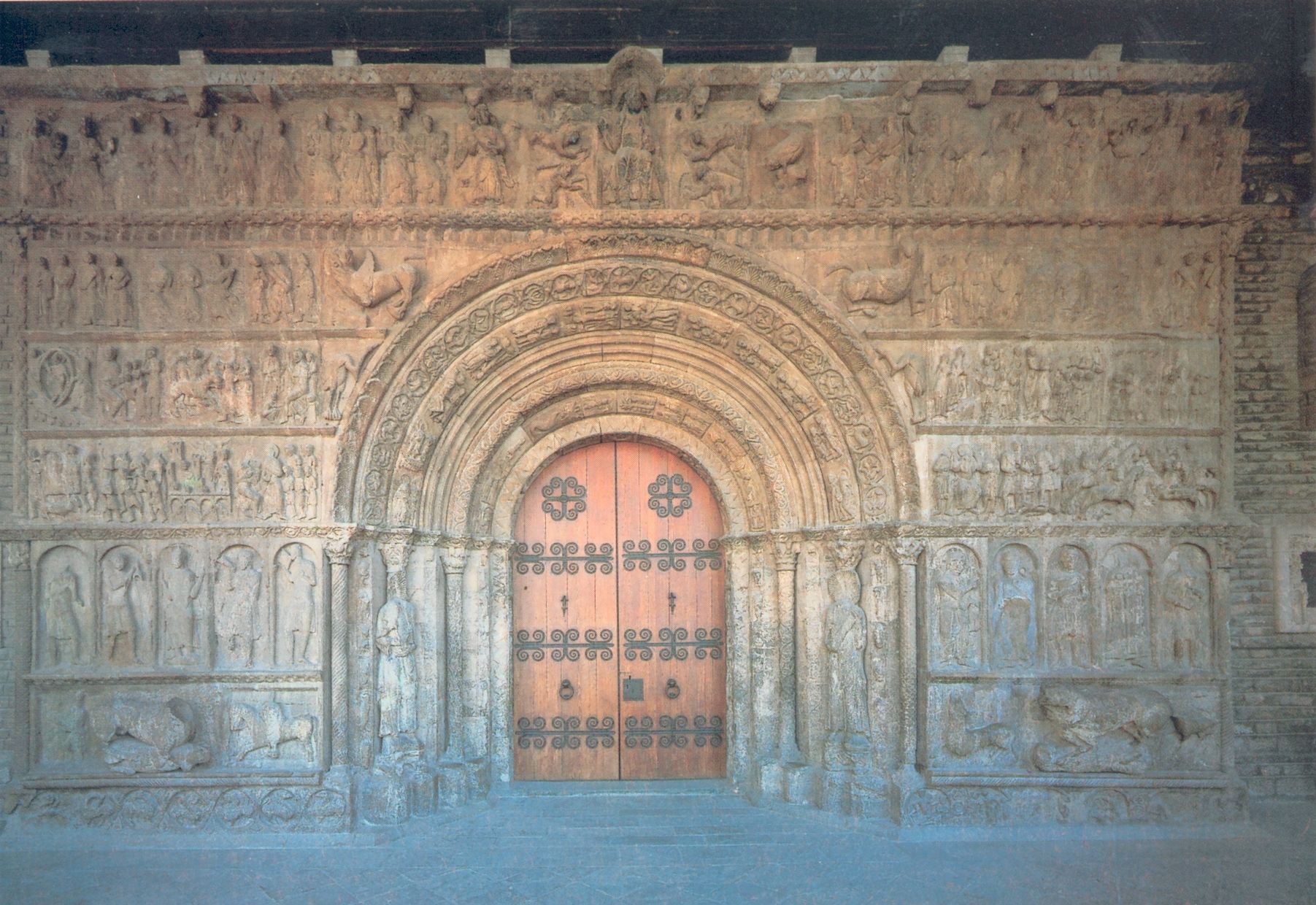 Monasterio de Ripoll. Claustro
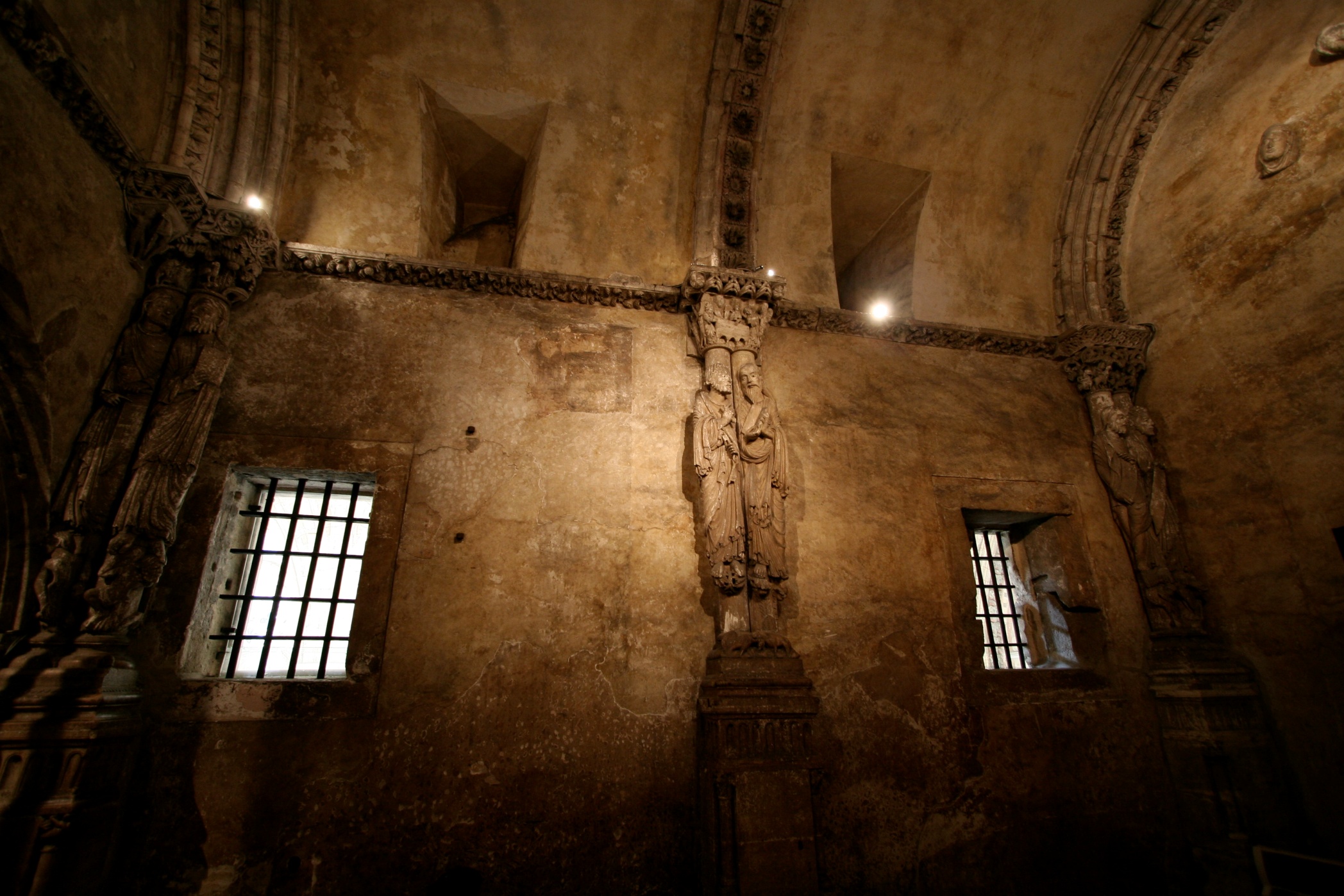 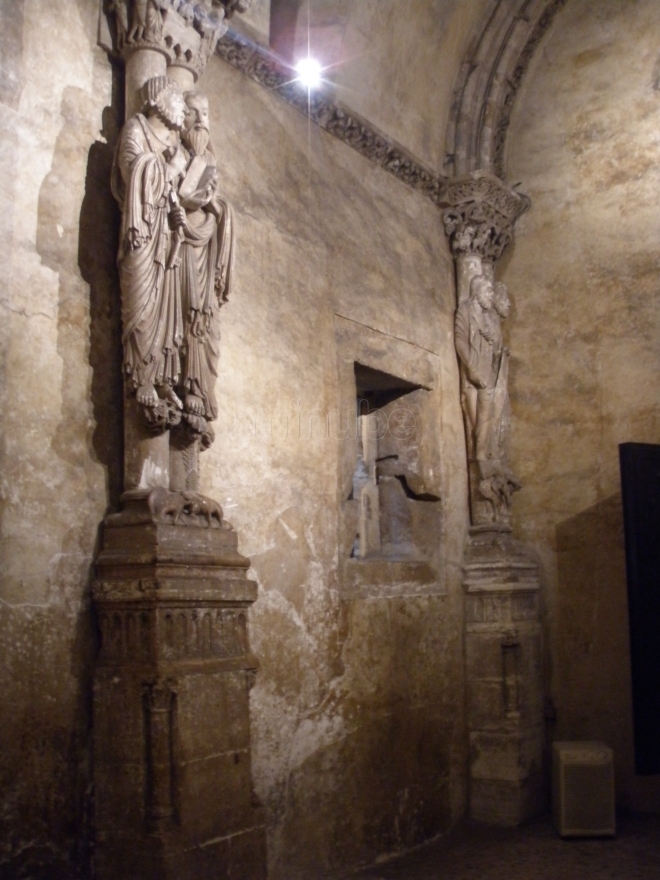 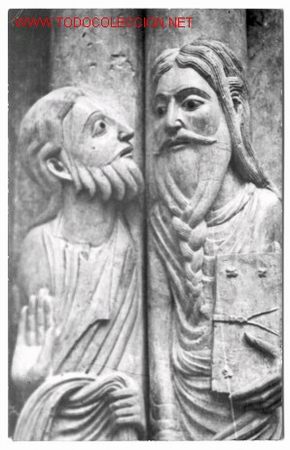 Cámara Santa. Catedral de Oviedo
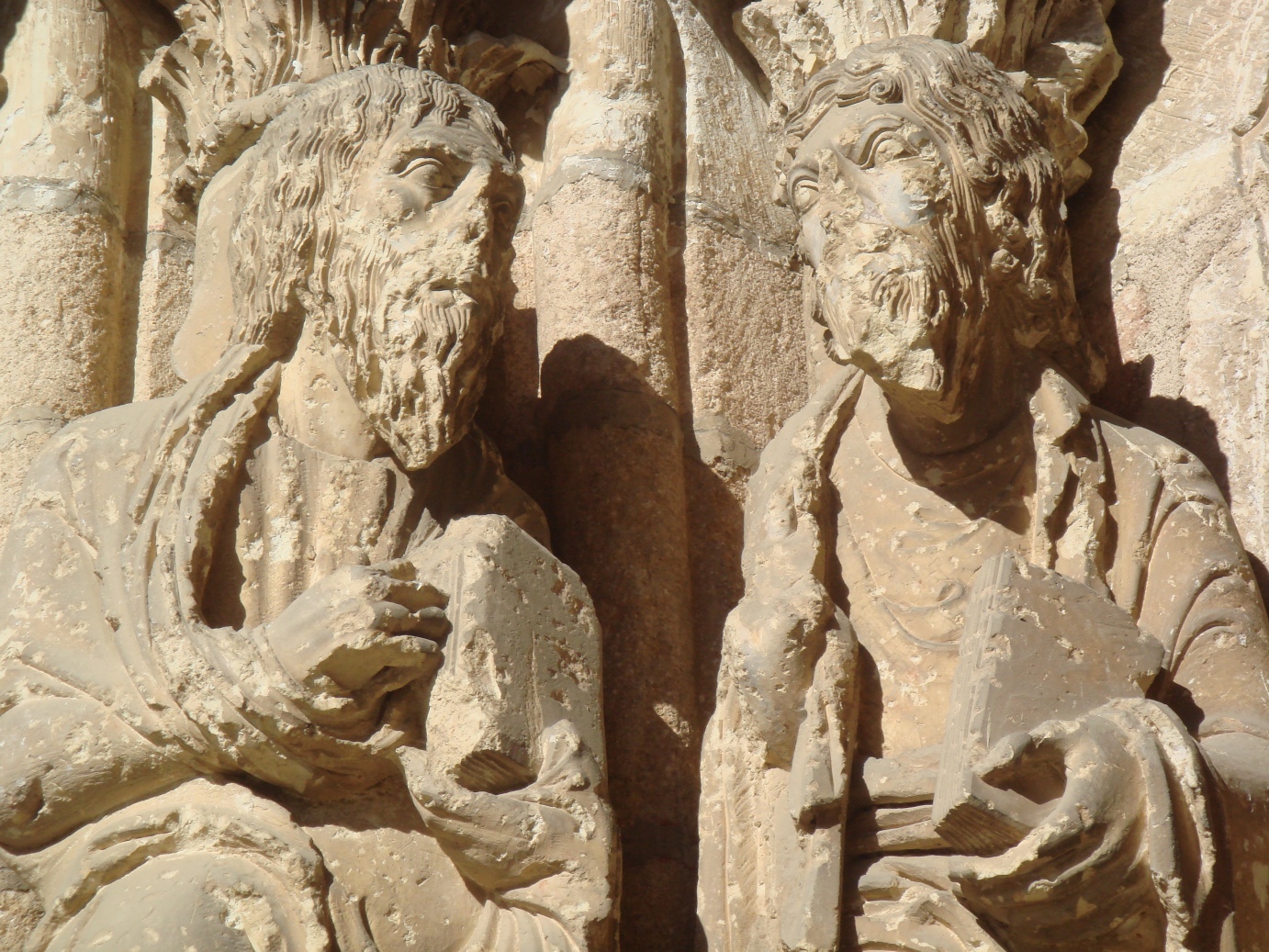 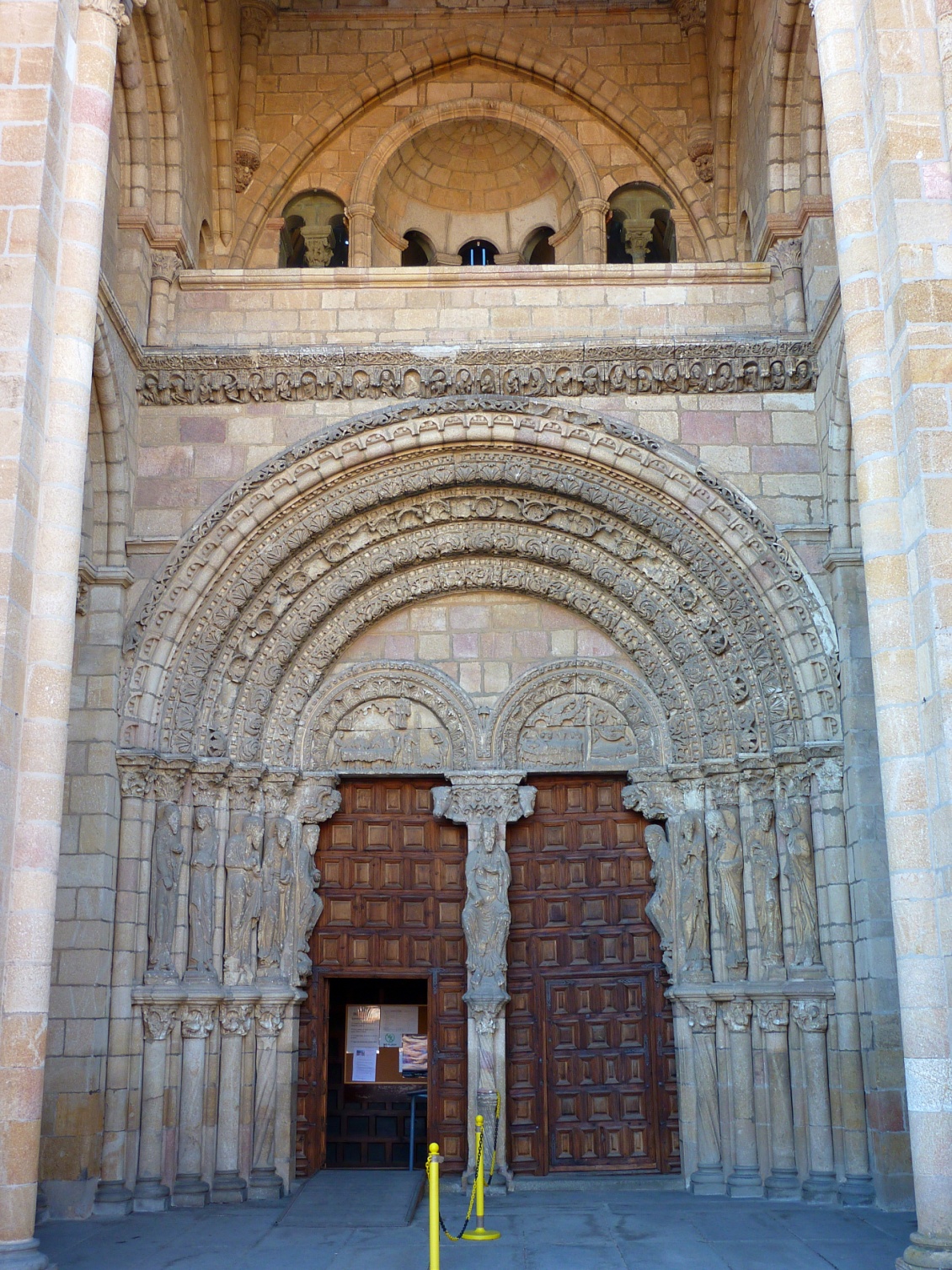 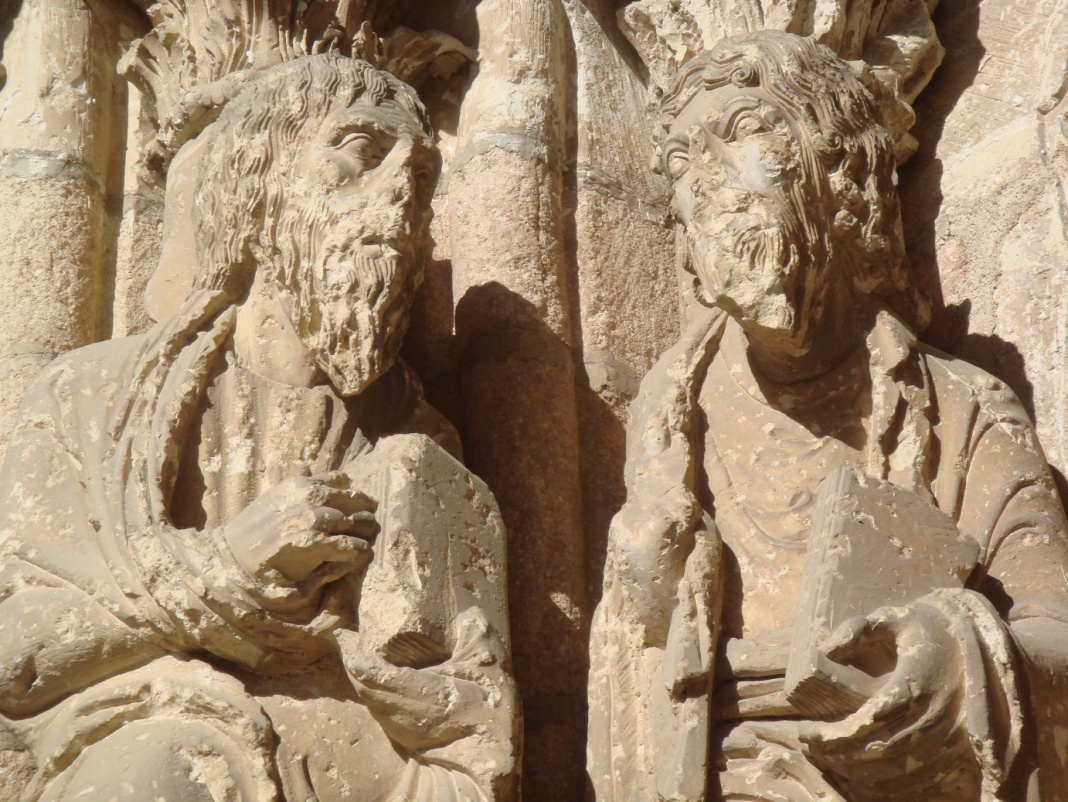 Portada San Vicente de Ávila
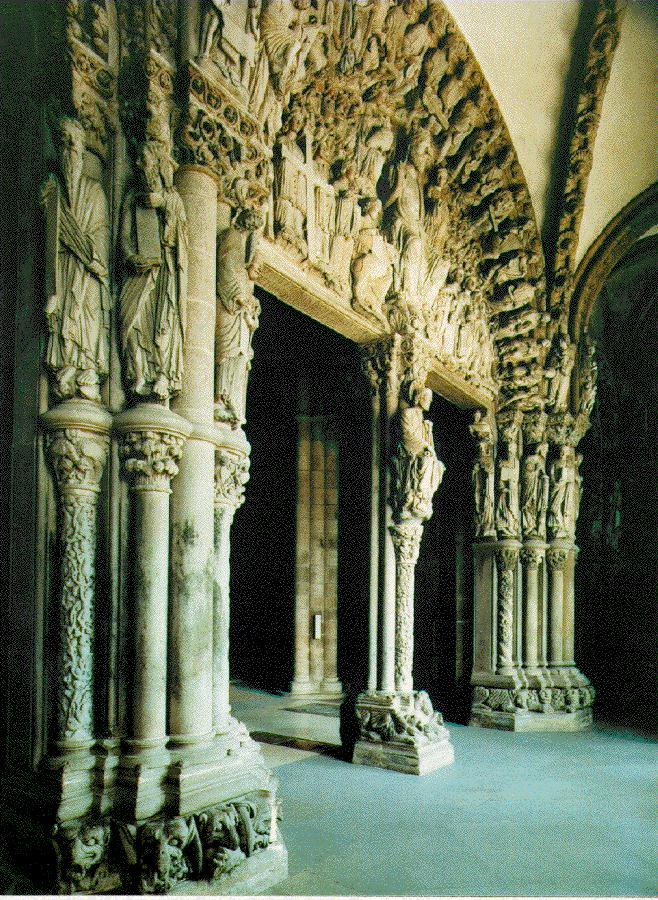 Pórtico de la Gloria. Catedral de Santiago de Compostela
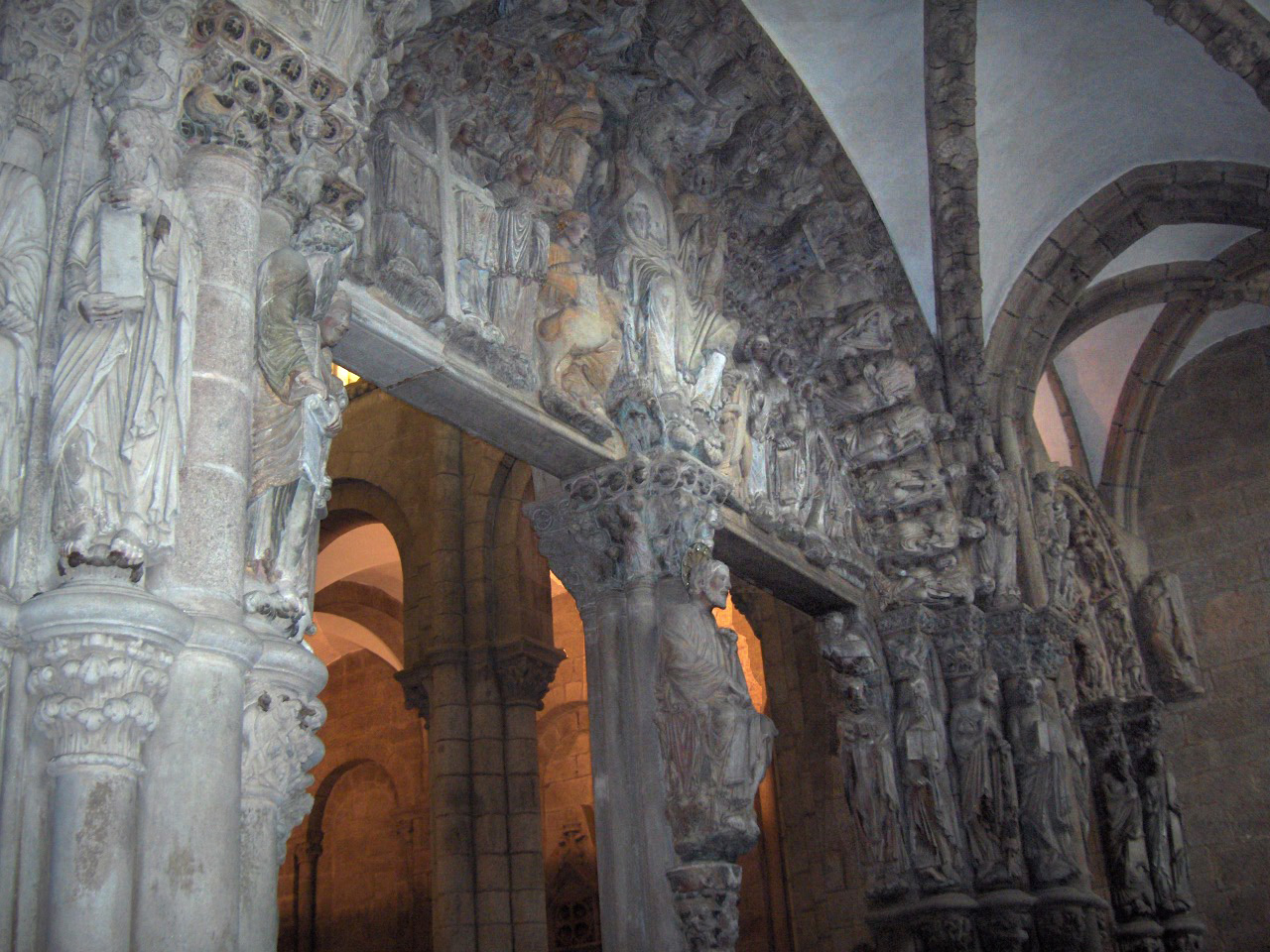 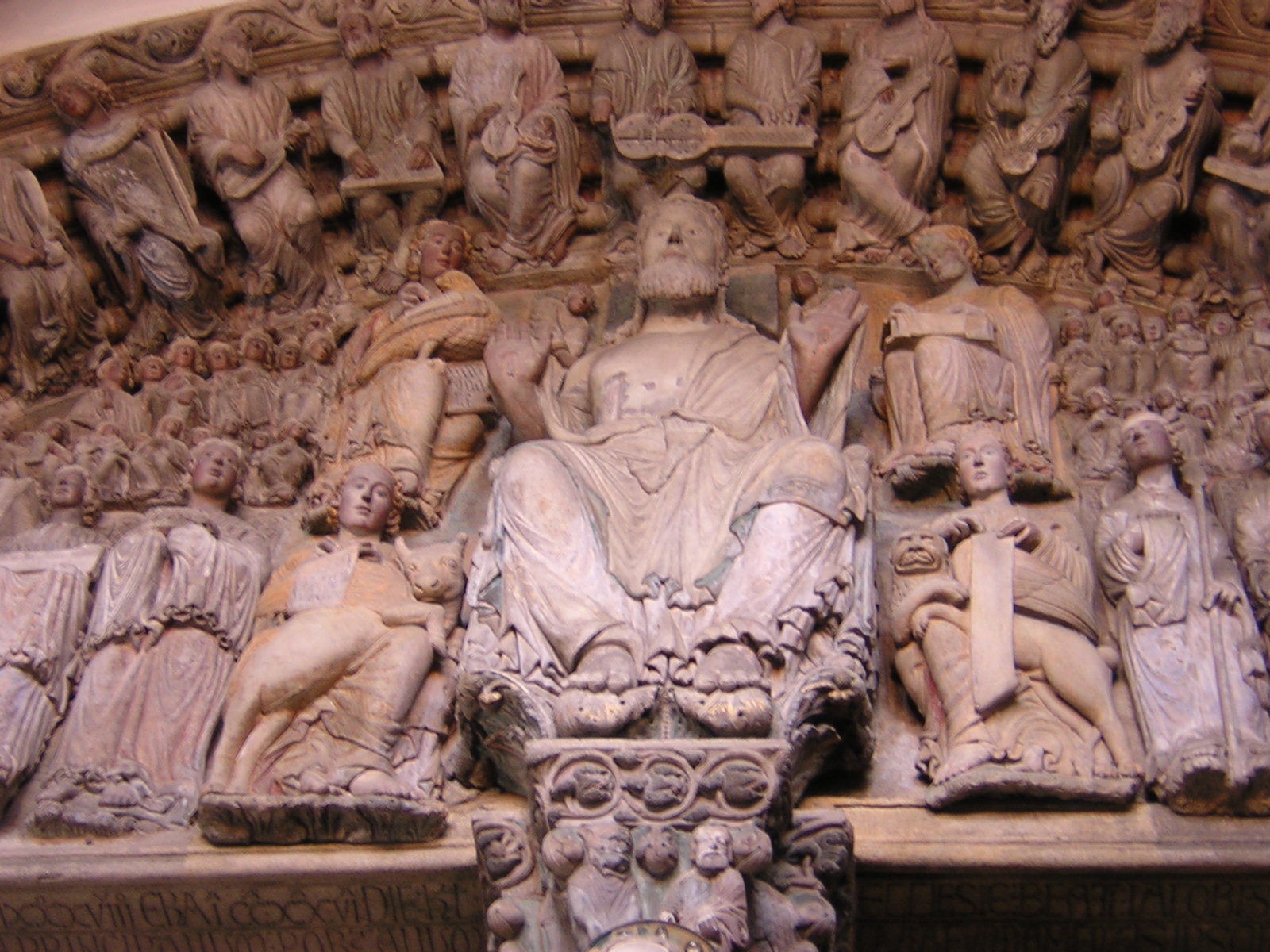 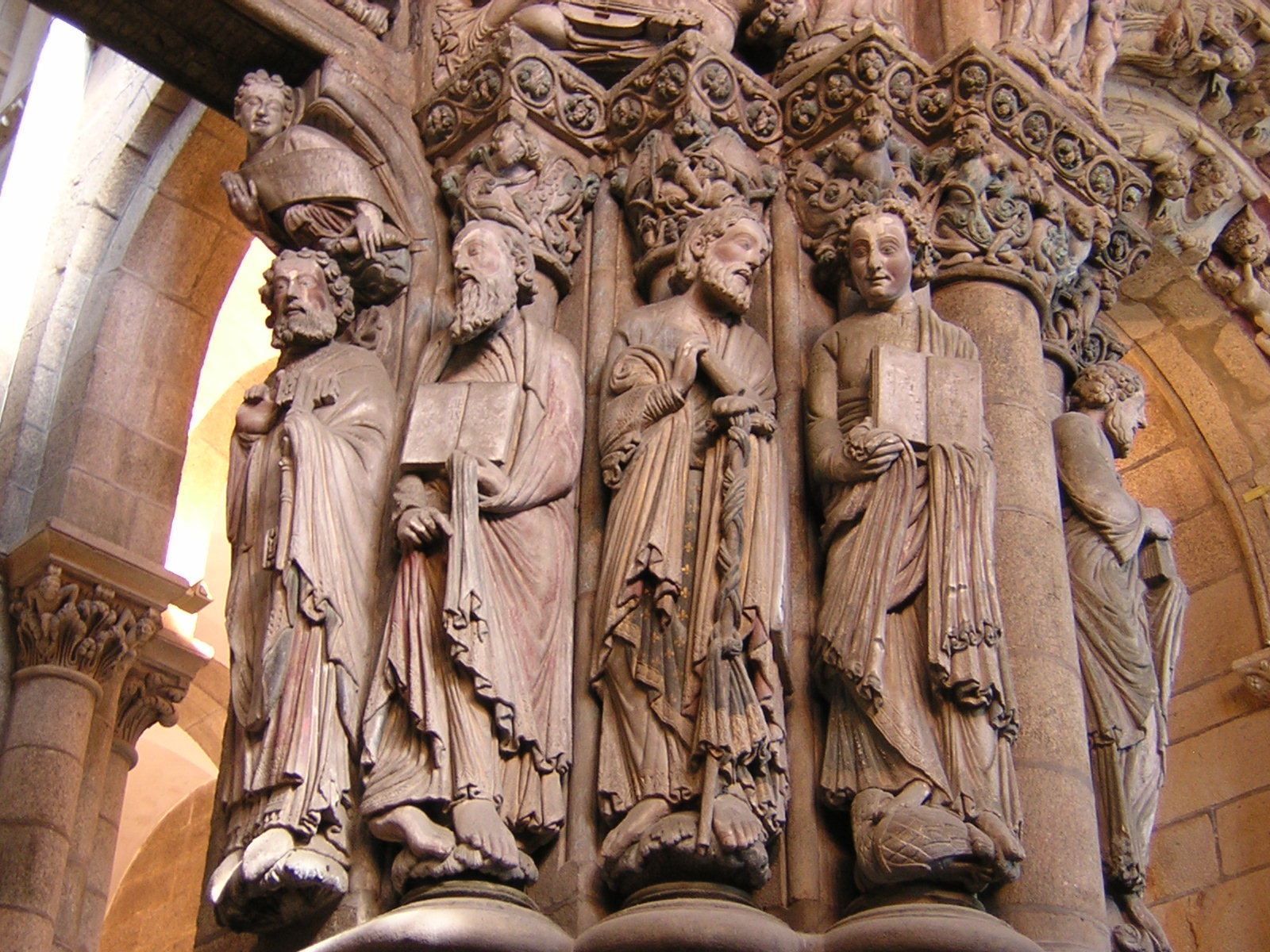 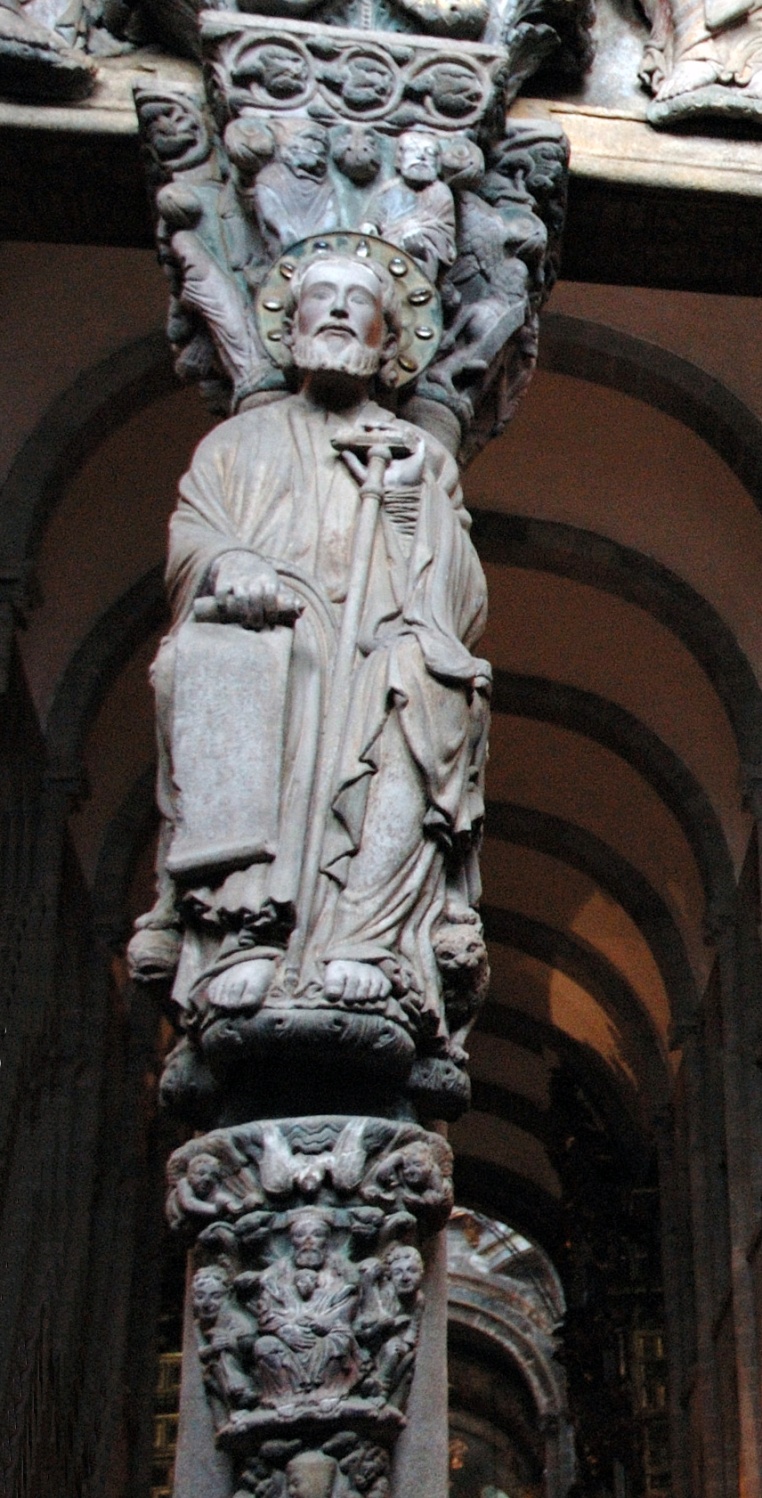 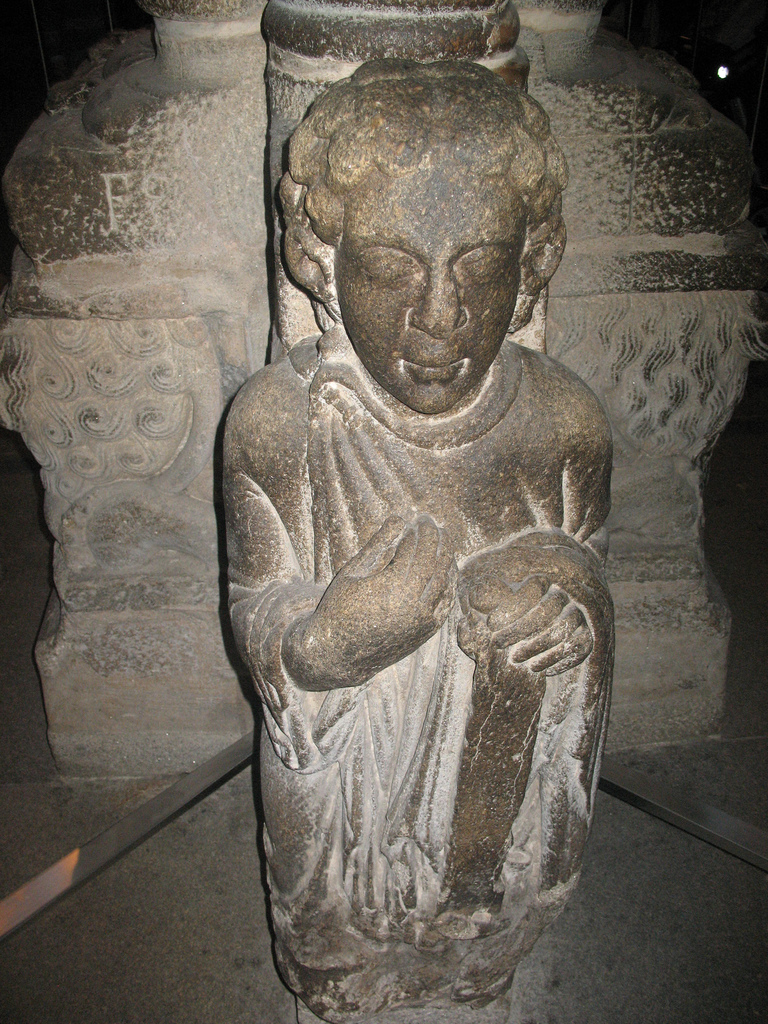 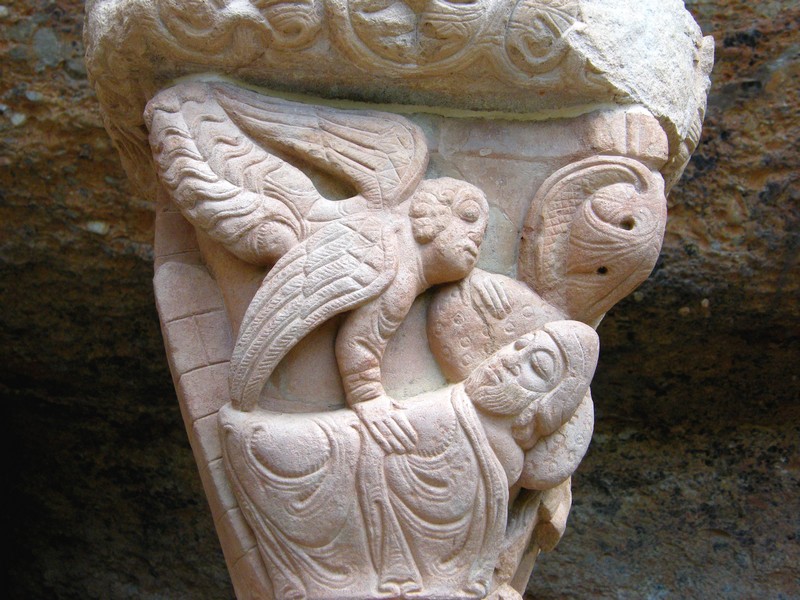 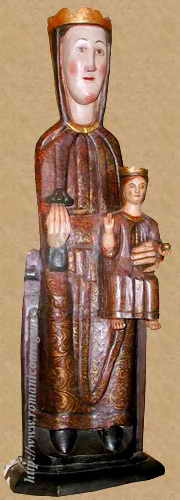 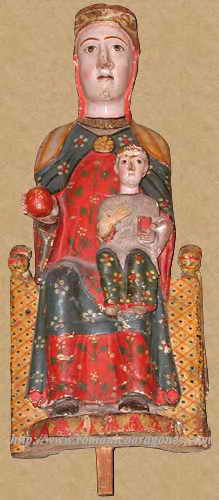 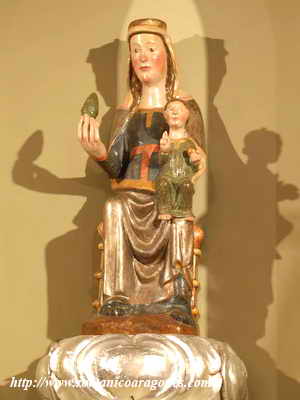 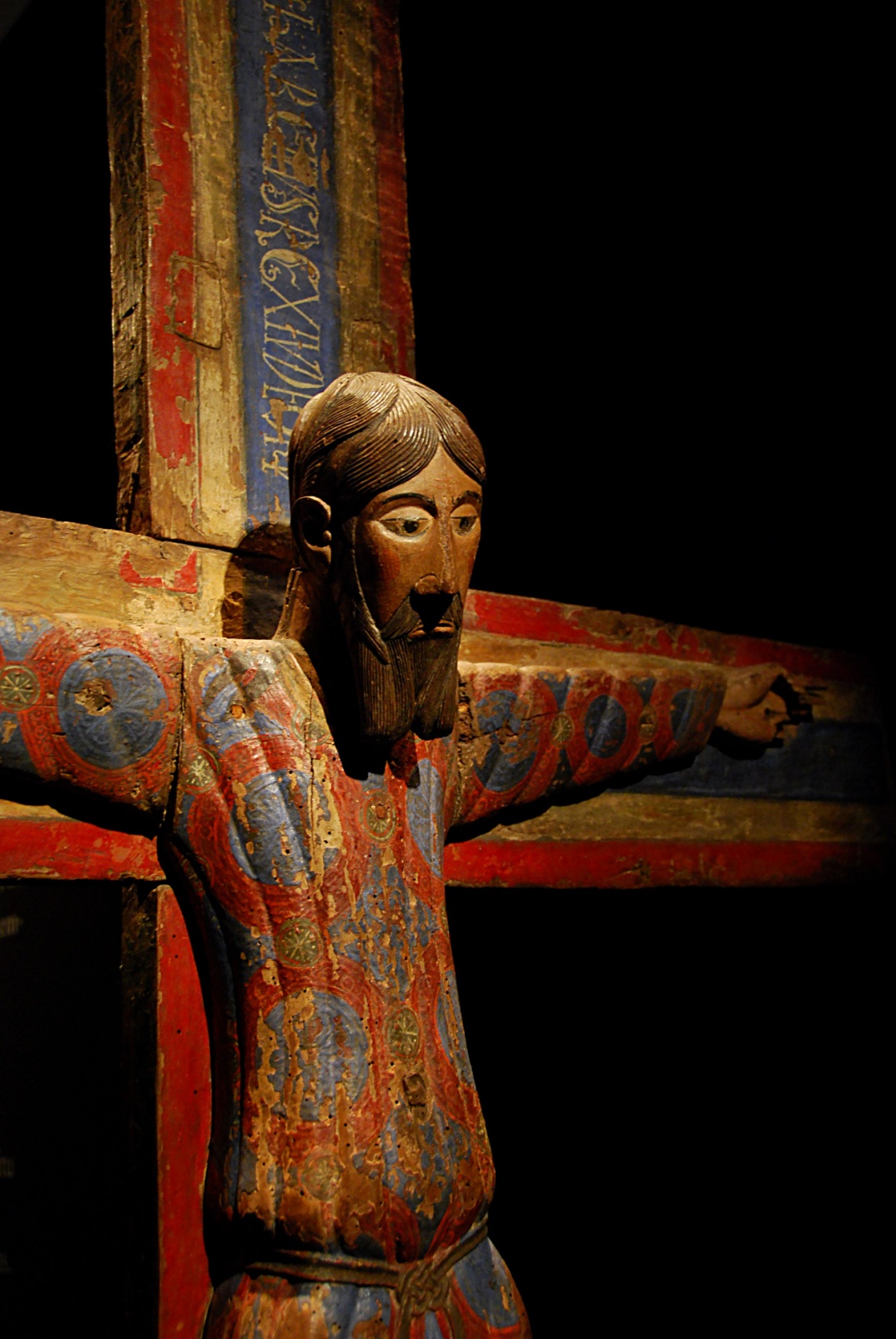 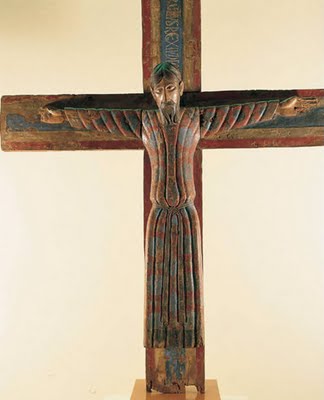 Majestad de Batlló
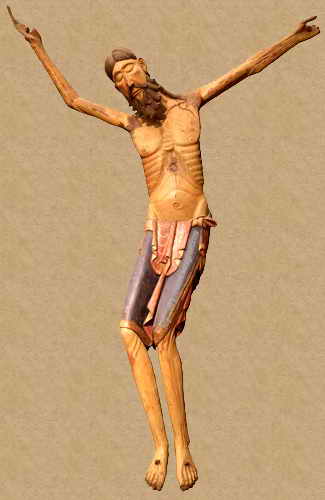 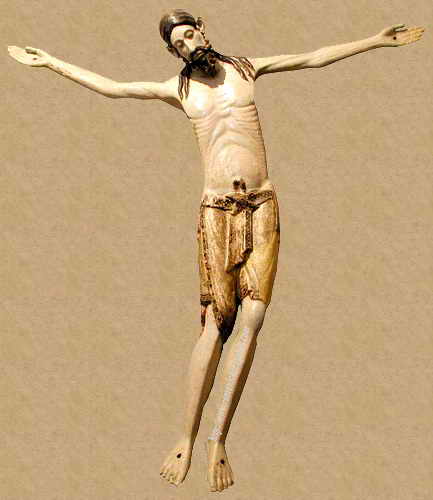 PINTURA
CARACTERÍSTICAS:
 Dibujo grueso
 Color puro
 Sin profundidad, fondo monocromo
 Figuras frontales
 Pintura al fresco, temple

LOCALIZACIÓN: ábsides, frontales de altar, bóvedas...

ESCUELAS:
 Catalana
 Castellana
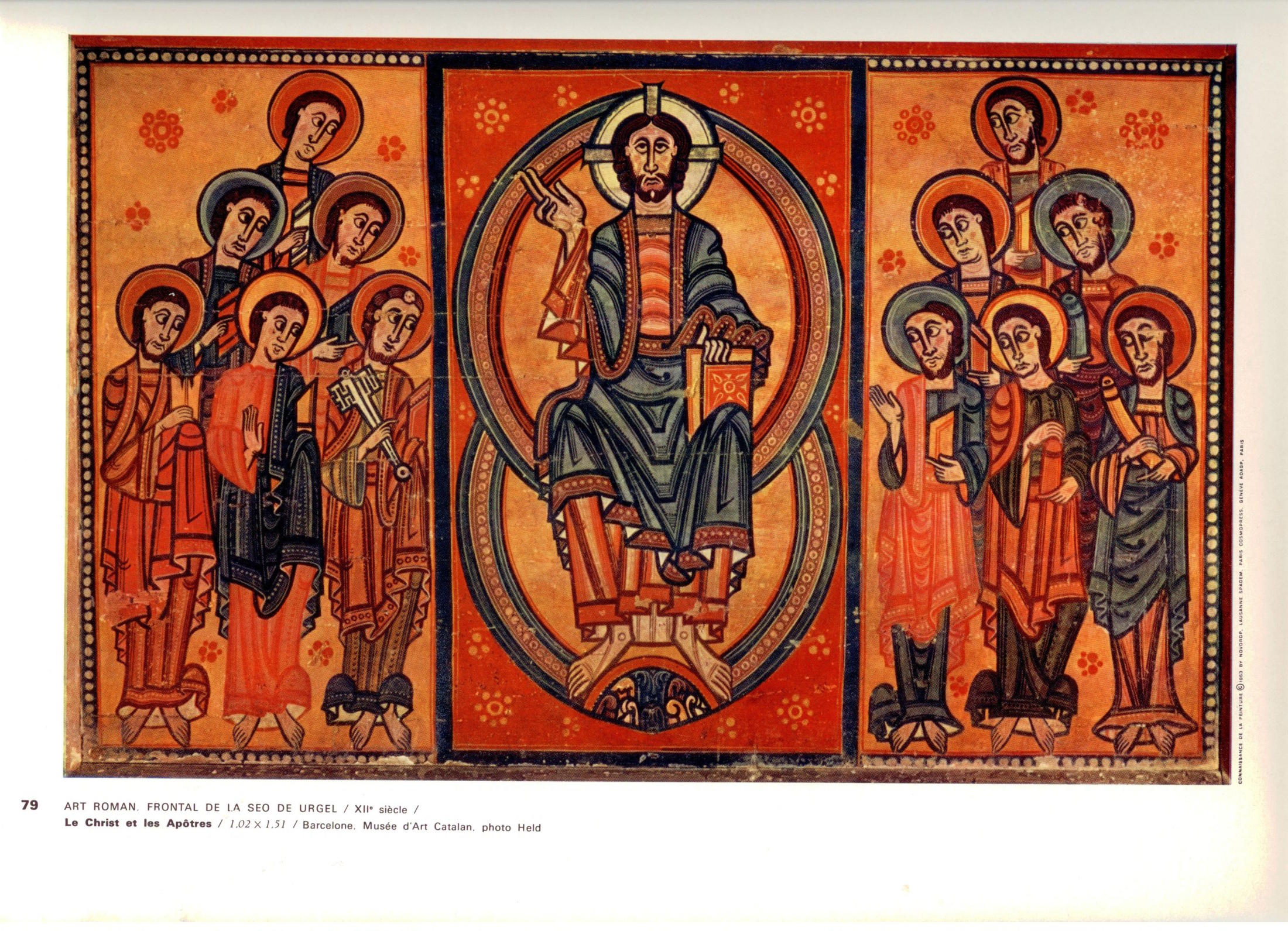 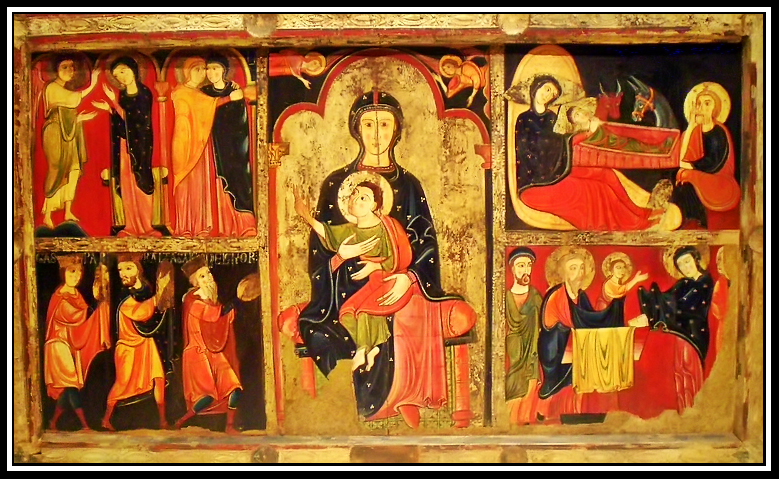 Frontal de altar: Aviá
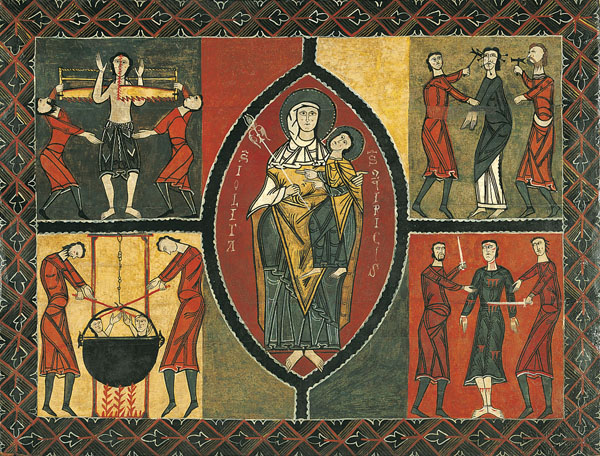 Frontal Santa Julita y San Quirze.
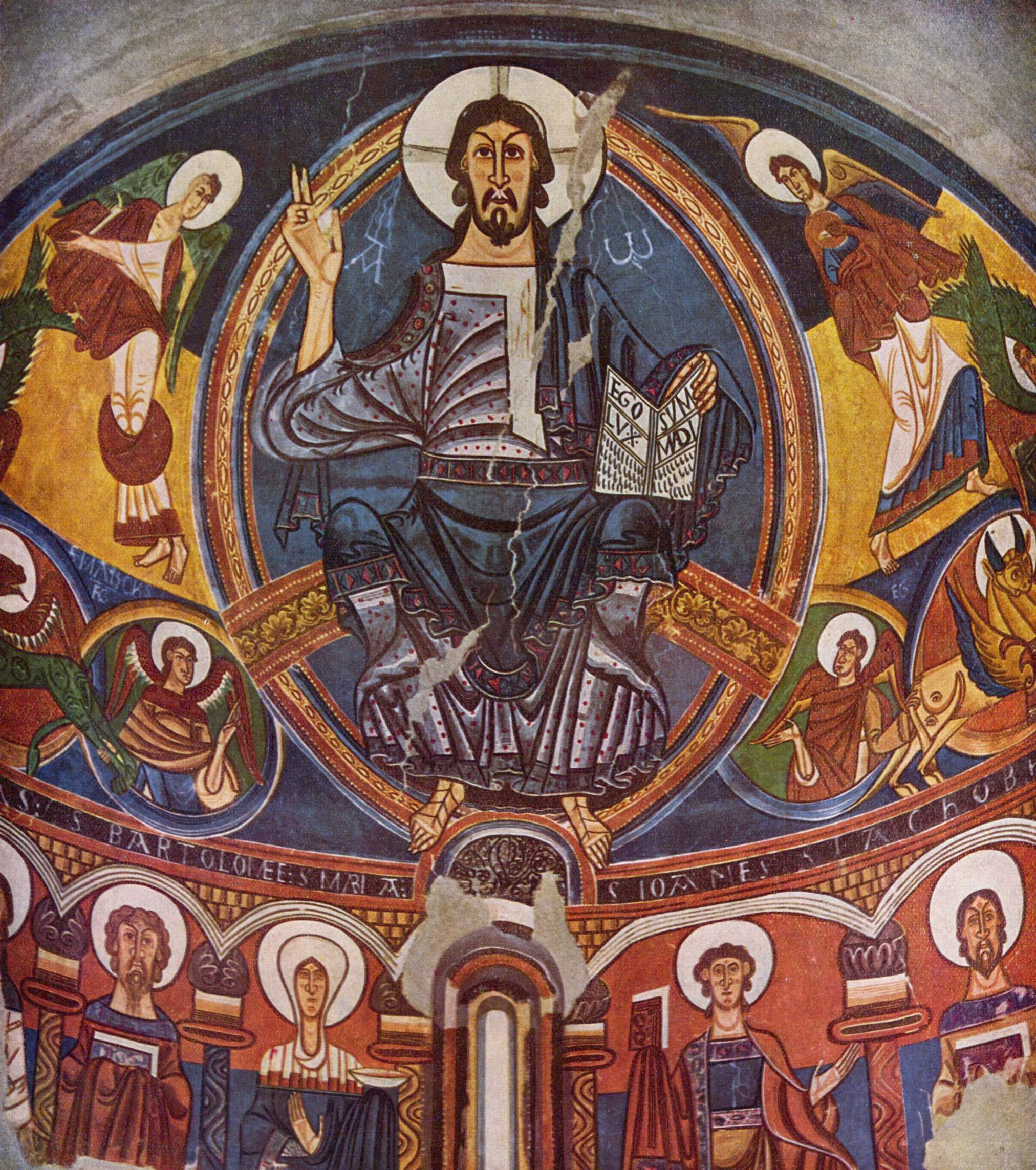 Ábside.
 San Clemente de Taüll
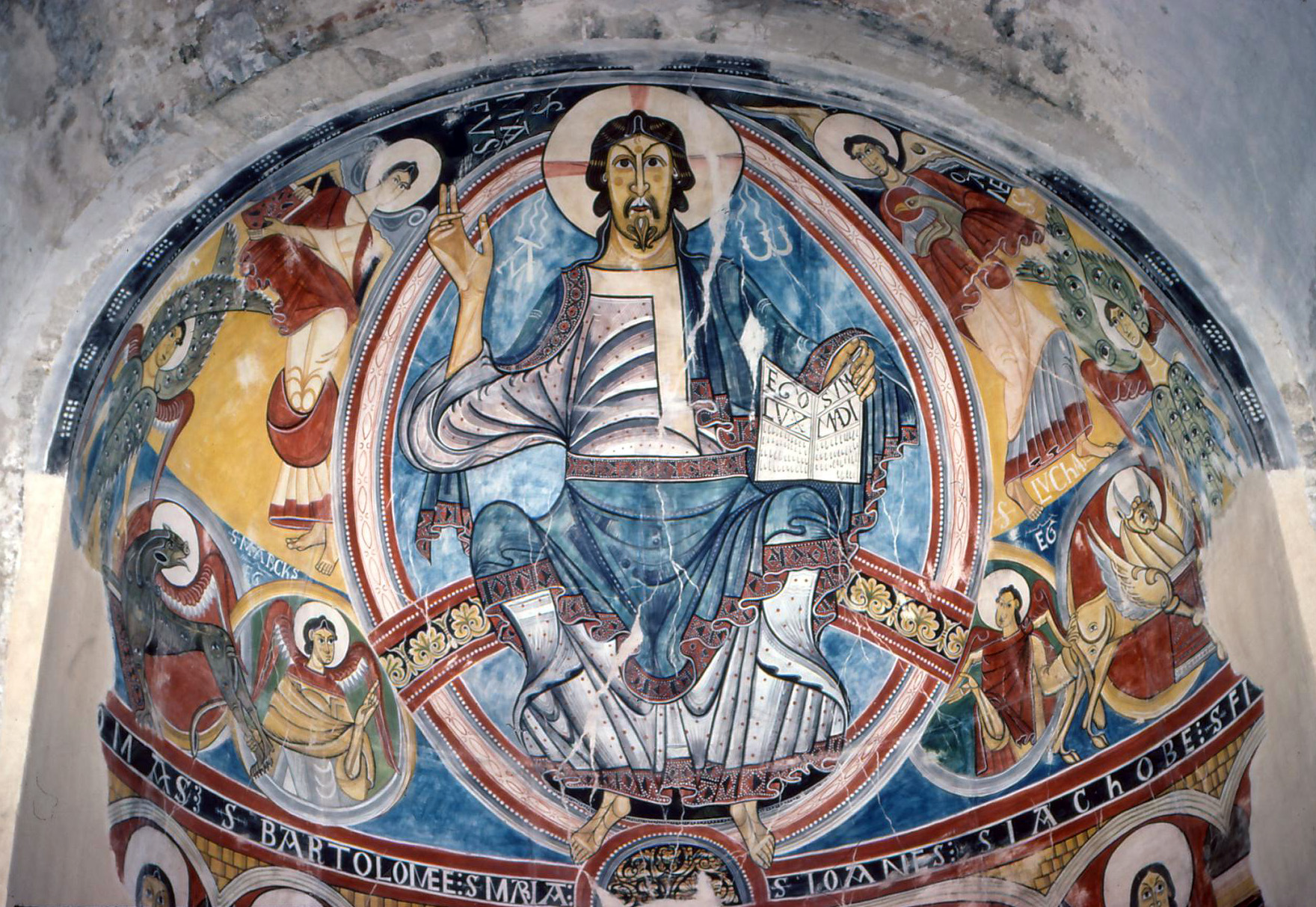 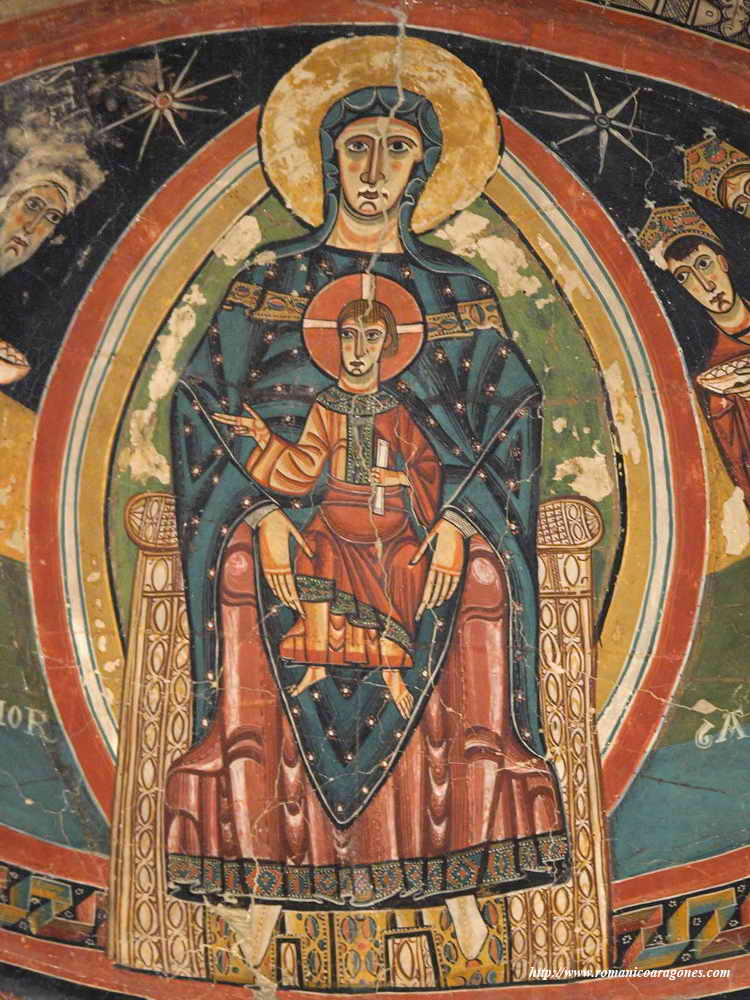 Ábside. Santa María de Taüll
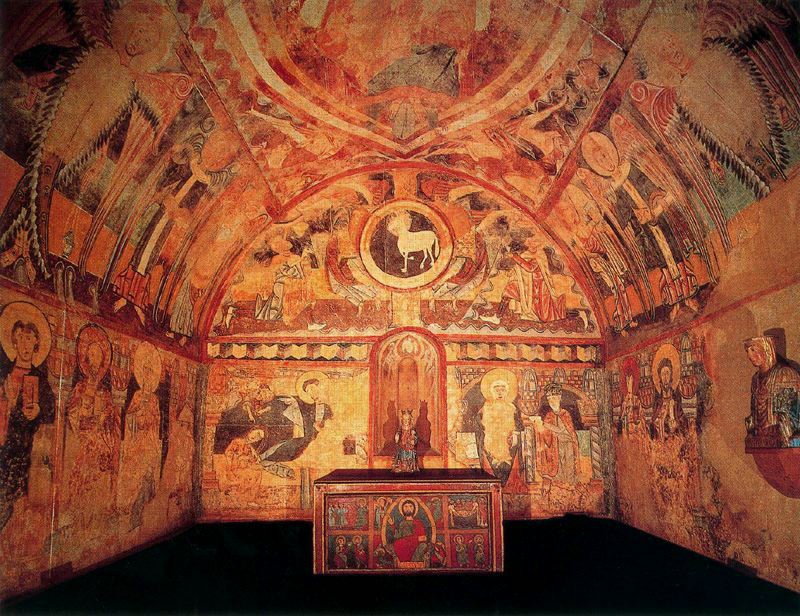 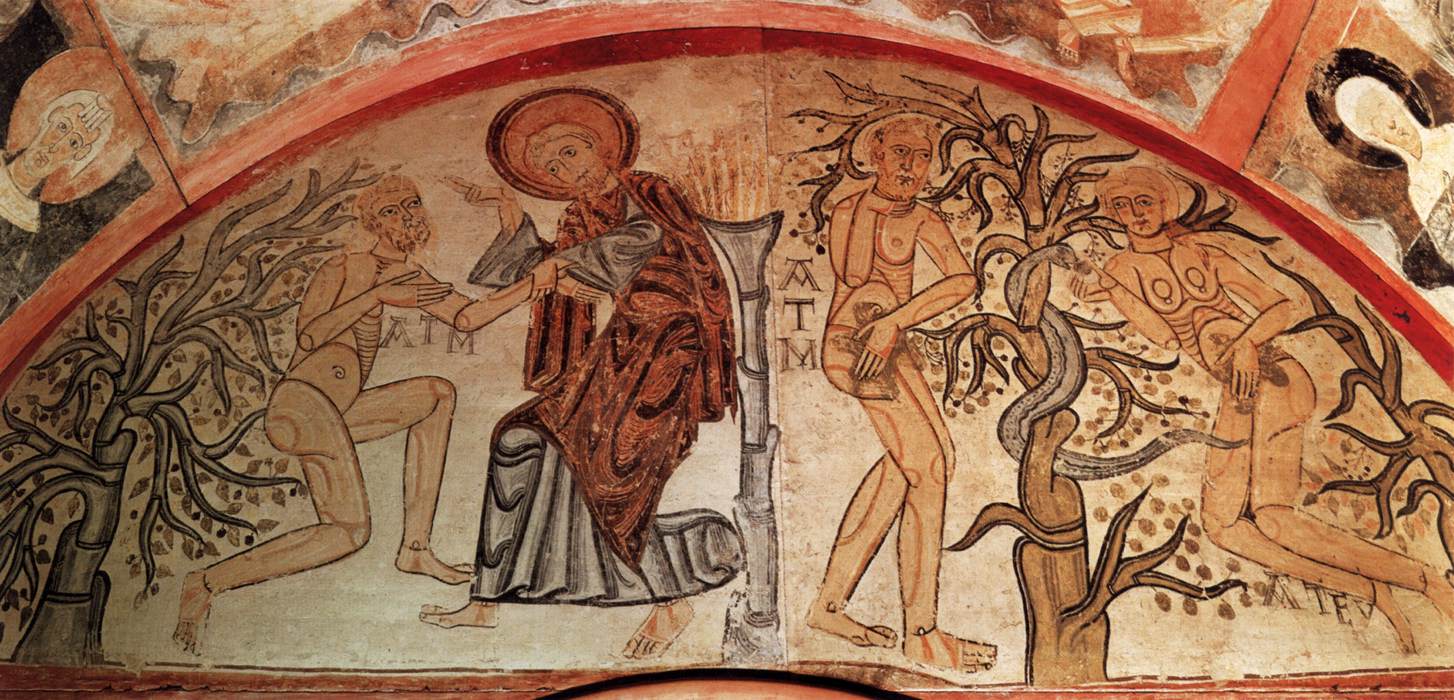 Adán y Eva. Iglesia de la Vera Cruz de Maderuelo
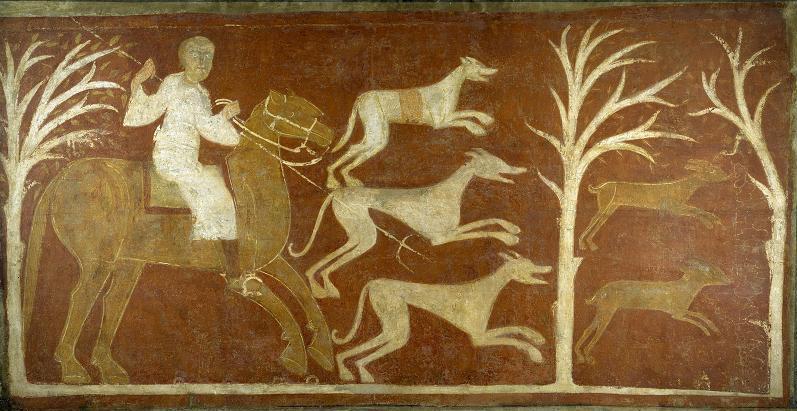 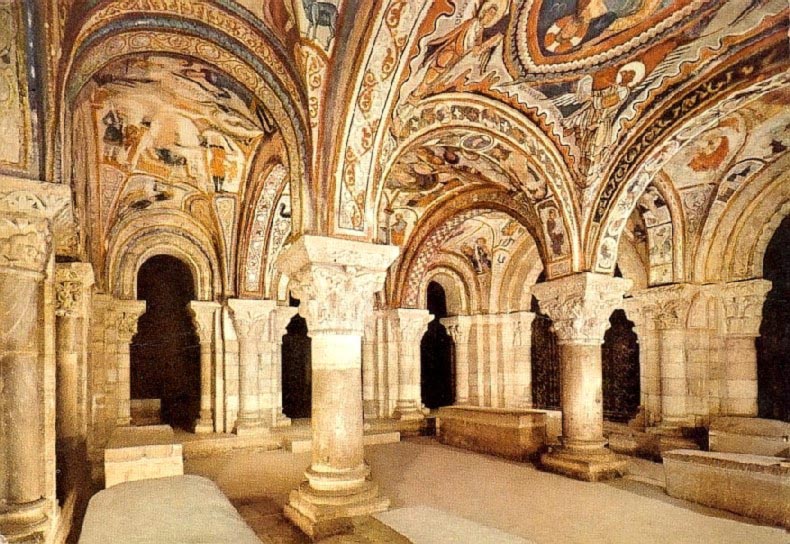 Cripta de San Isidoro de León
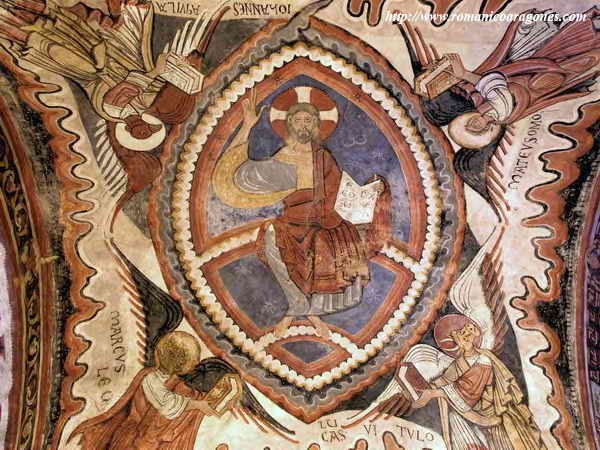 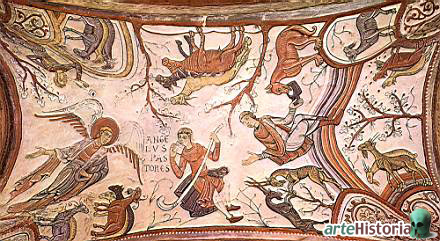 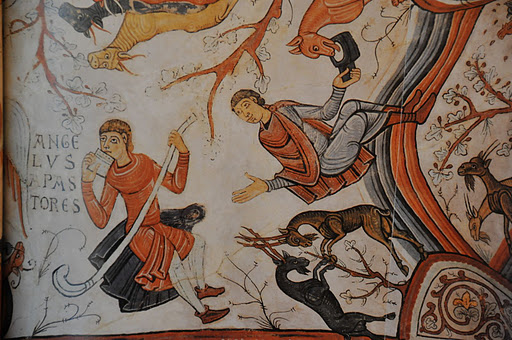 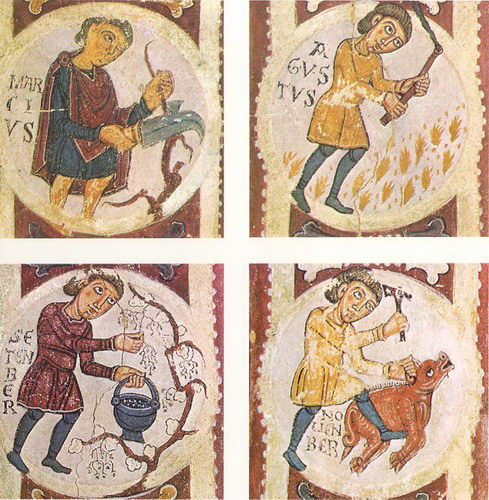 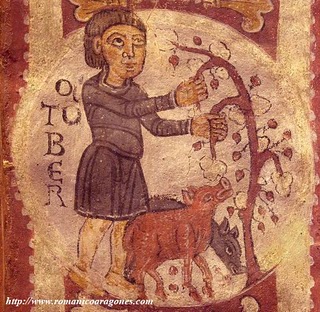